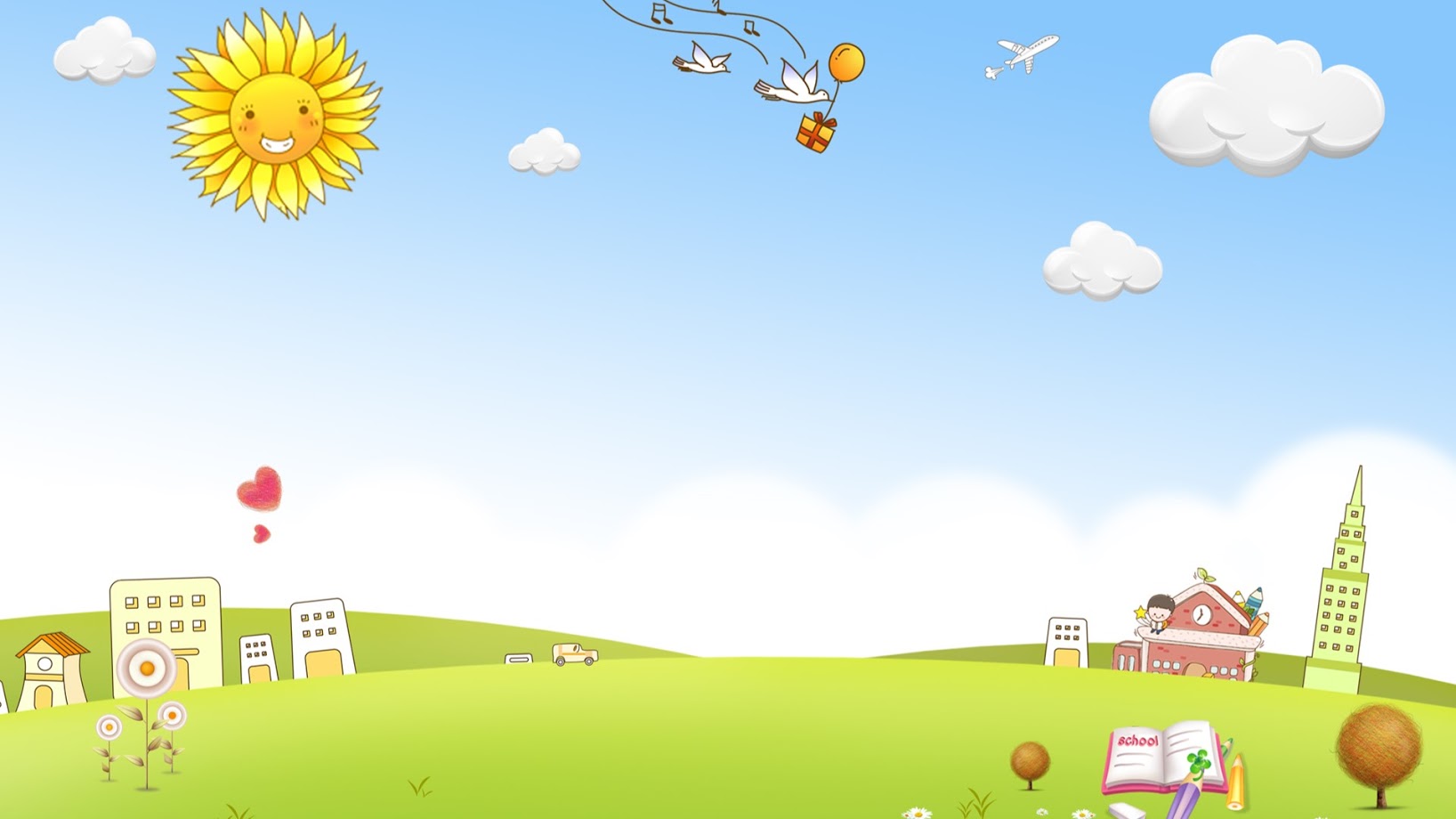 UBND QUẬN LONG BIÊN
TRƯỜNG MẦM NON QIA QUẤT
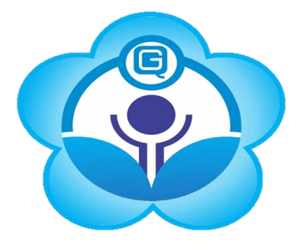 LĨNH VỰC PHÁT TRIỂN NHẬN THỨC
ĐỀ TÀI: MỘT SỐ BIỂN BÁO GIAO THÔNG ĐƯỜNG BỘ
Lứa tuổi: Mẫu giáo lớn 5- 6 tuổi
Giáo viên thực hiện: Ngô MiNH Châu
Năm học 2022 - 2023
I. Mục đích, yêu cầu:
1. Kiến thức: 
- Trẻ biết về một số biển báo giao thông phổ biến trên đường bộ.
- Hiểu được ý nghĩa của một số biển báo phổ biến.
2. Kỹ năng:
- Phát triển ở trẻ khả năng chú ý, quan sát, so sánh và ghi nhớ có chủ định.
- Rèn luyện cho trẻ ngôn ngữ nói mạch lạc. 
- Trẻ biết  cách chơi các trò chơi.
3. Thái độ:
- Trẻ hứng thú tham gia khi tham gia hoạt động. 
- Giúp trẻ chấp hành đúng chỉ dẫn của các biển báo giao thông.
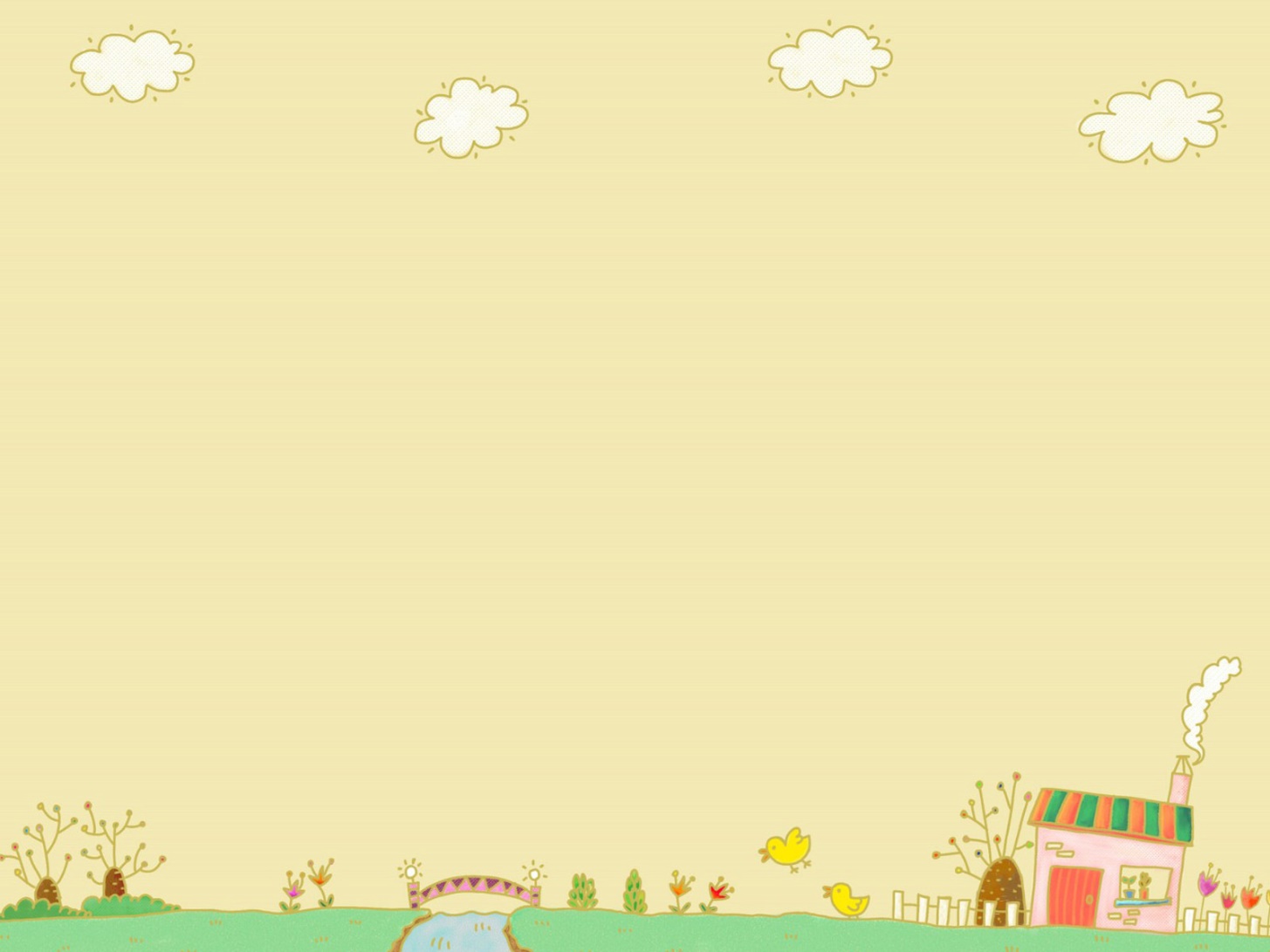 II. Chuẩn bị:
- Các hình ảnh về biển báo giao thông.
- Một số biển báo giao thông. 
- Một số bài hát, câu đố về đường giao thông và biển báo.
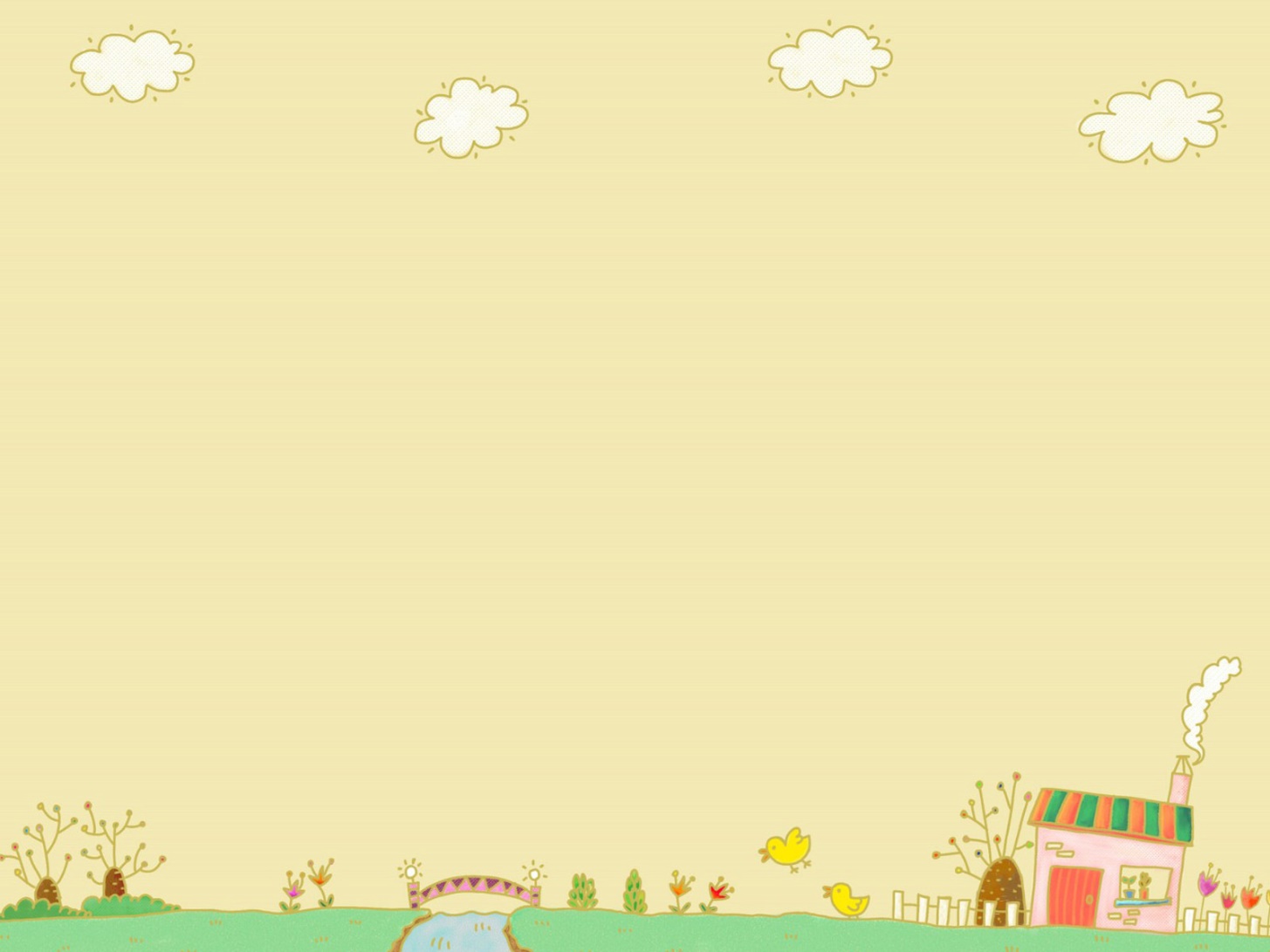 CẢ LỚP CÙNG HÁT BÀI:
EM ĐI QUA NGÃ TƯ ĐƯỜNG PHỐ
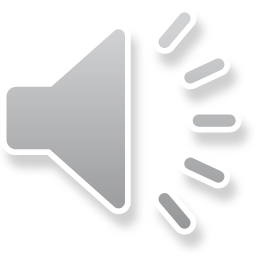 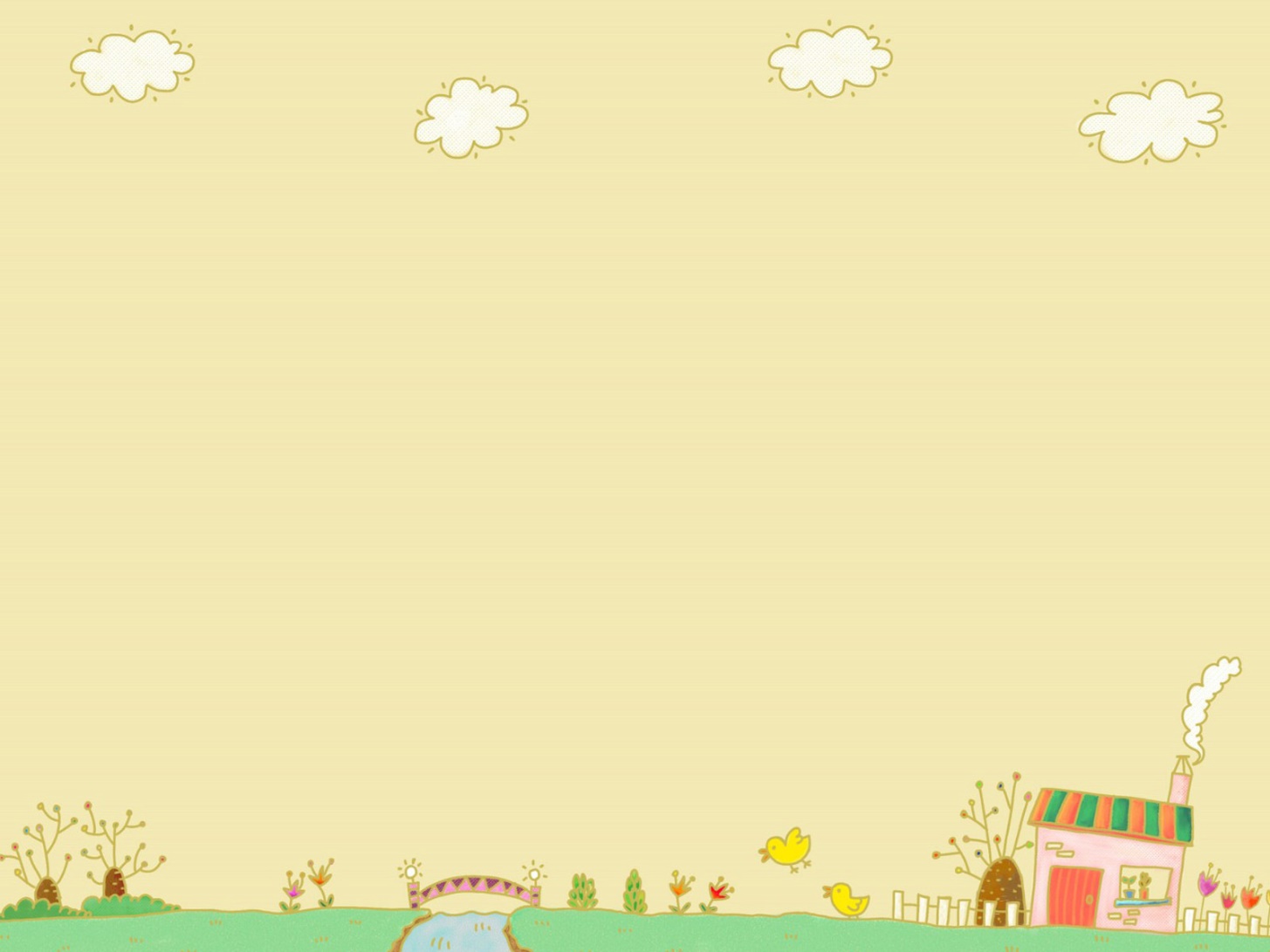 Hoạt động 1: Cho trẻ quan sát ngã tư đường phố
- Ngã tư đường phố có những phương tiện giao thông nào?
- Có những biển báo giao thông gì?
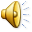 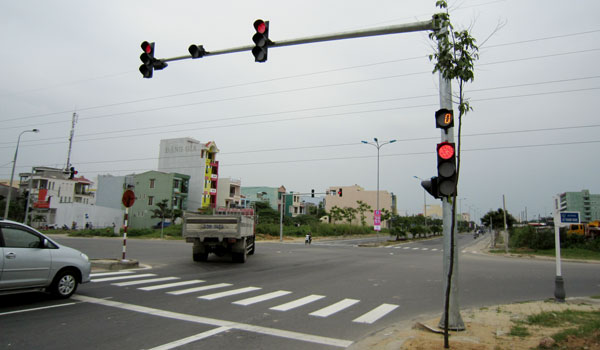 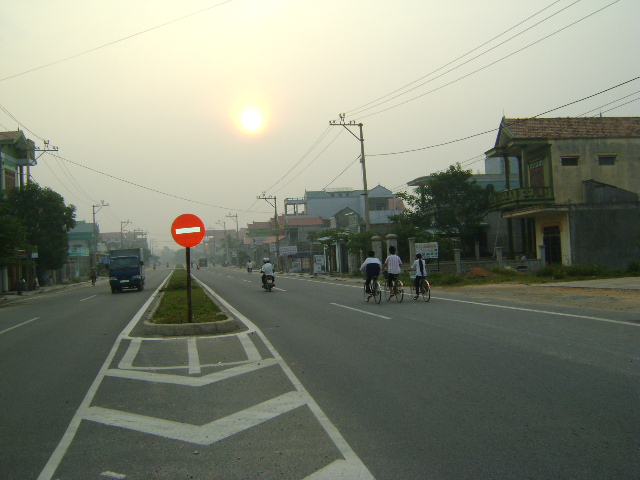 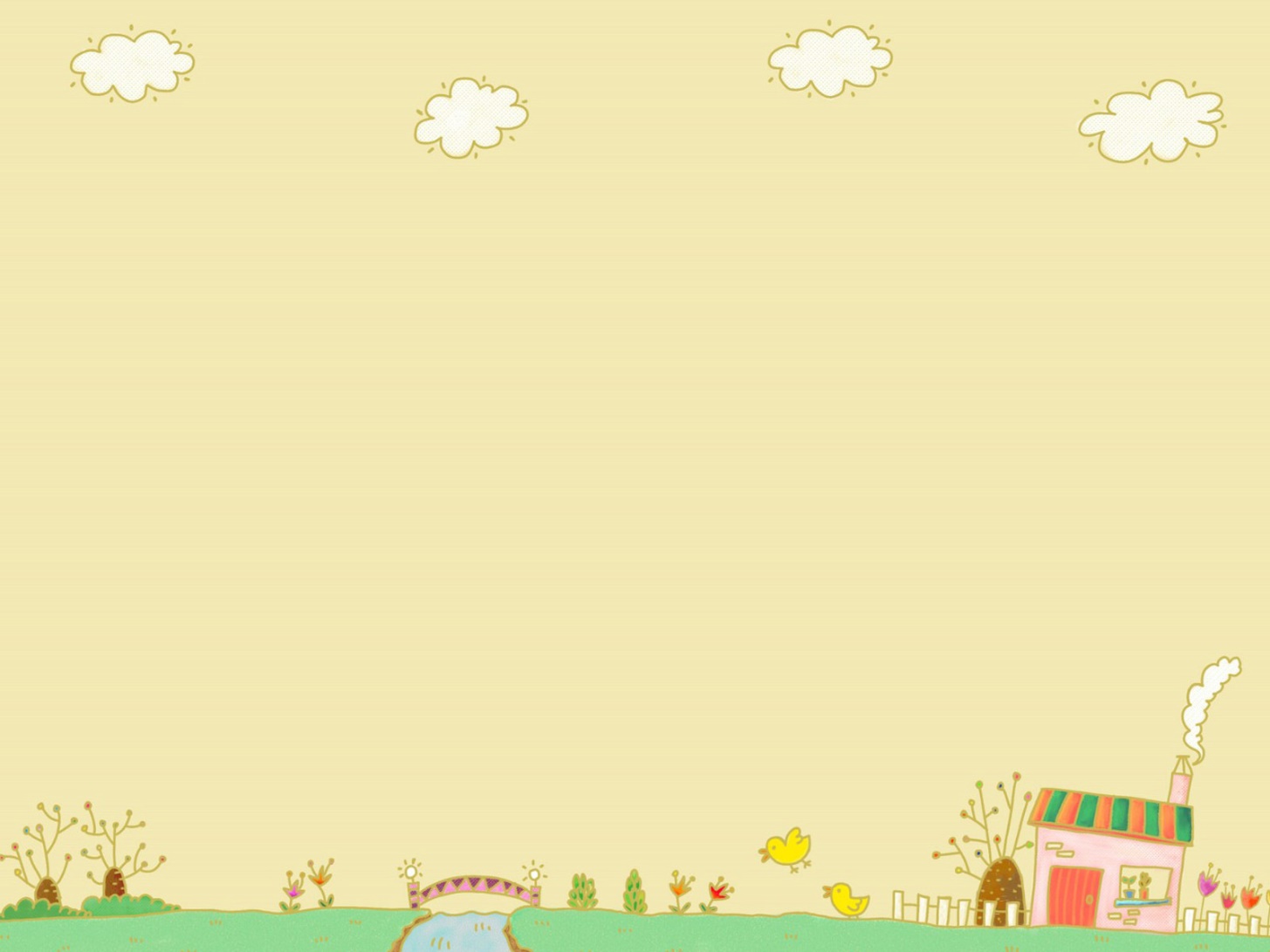 Hoạt động 2:
Tìm hiểu một số biển báo giao thông đường bộ
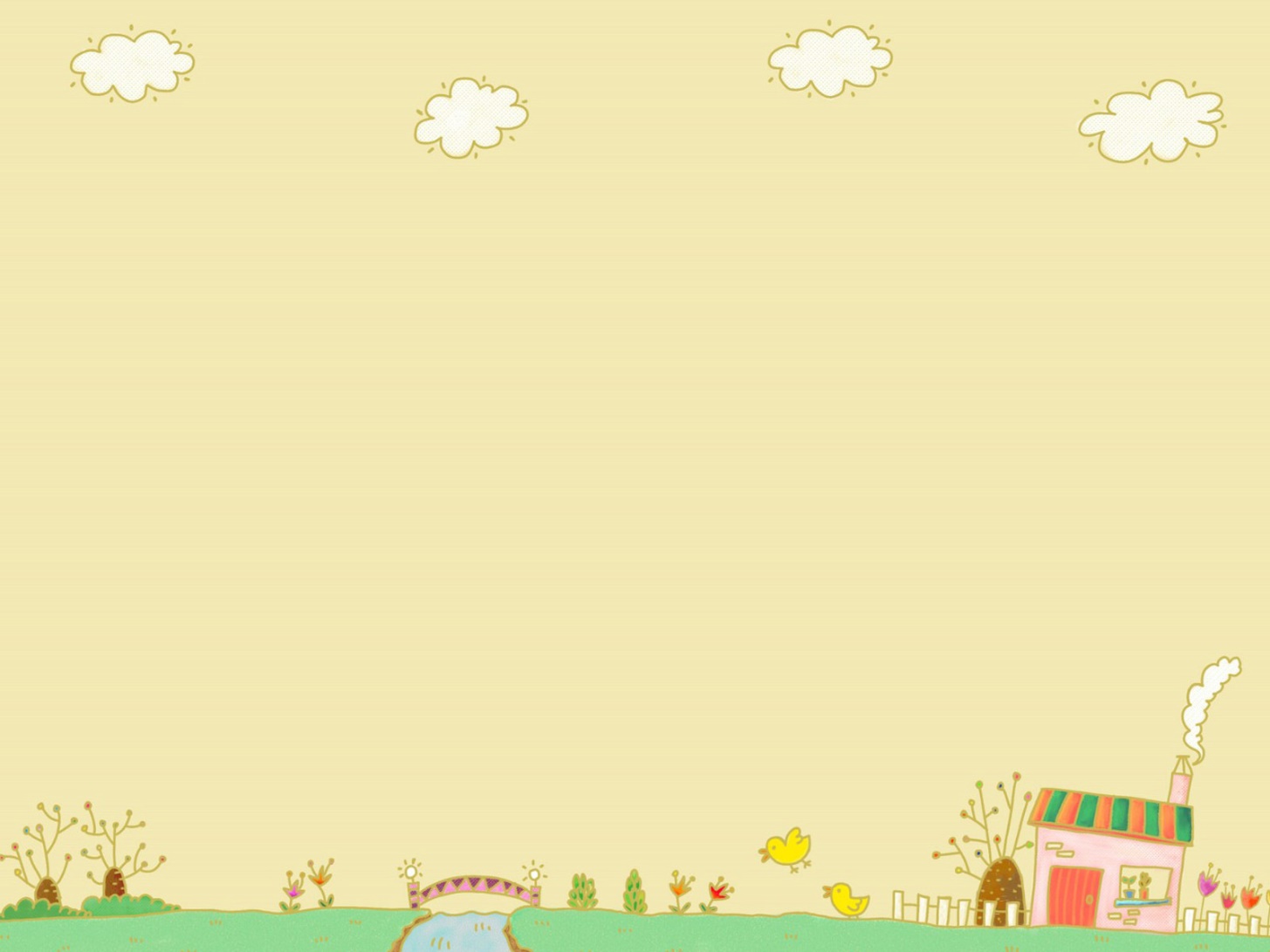 Một số loại biển cấm
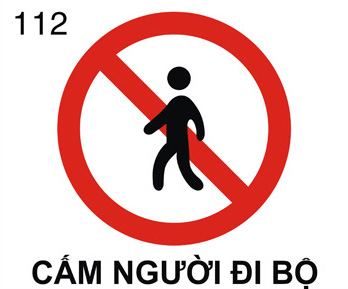 Biển báo cấm người đi bộ
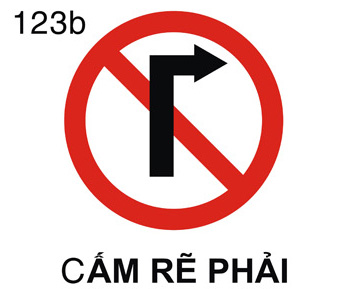 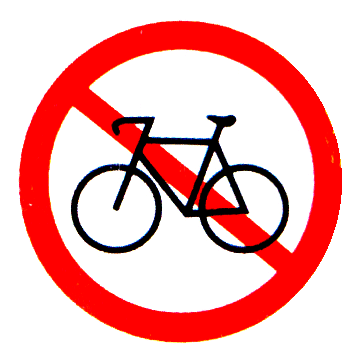 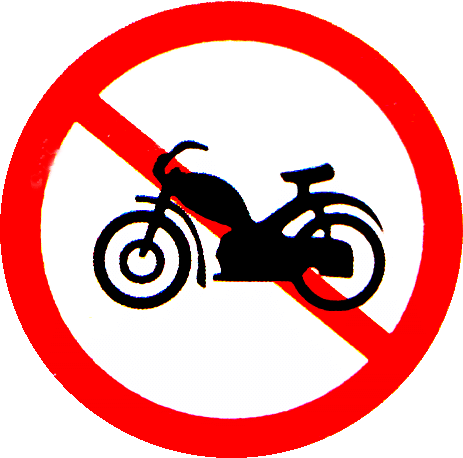 Cấm mô tô
Cấm xe đạp
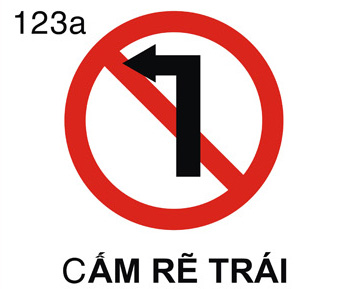 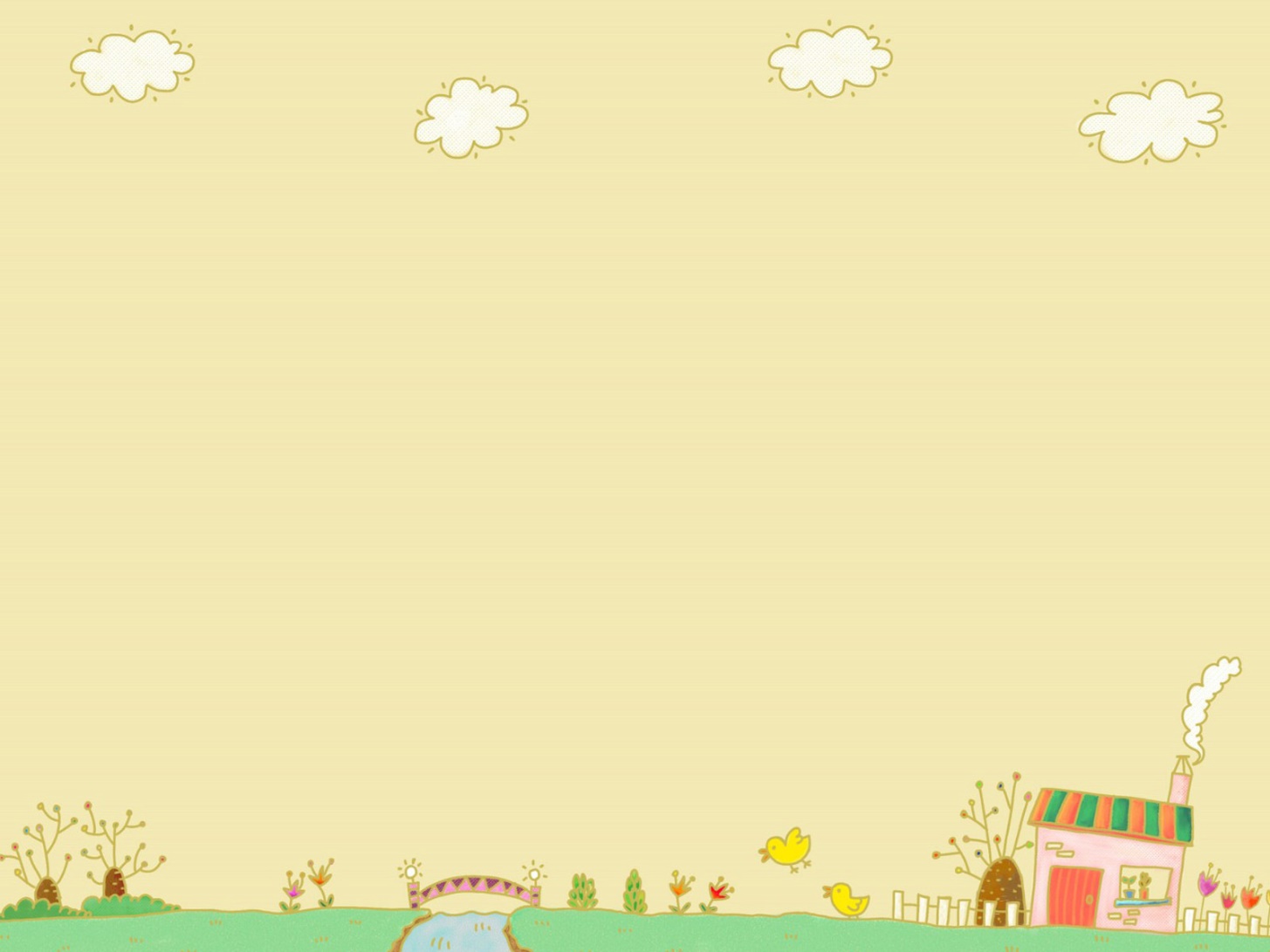 Một số loại biển hiệu lệnh
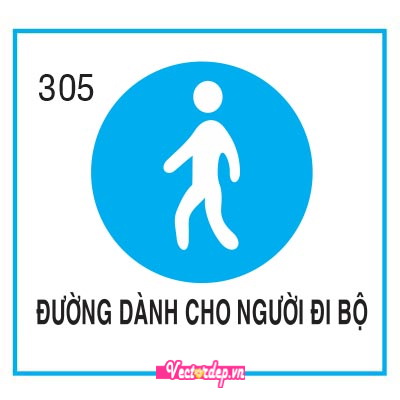 BiÓn chØ dÉn
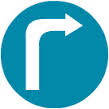 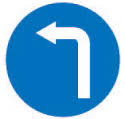 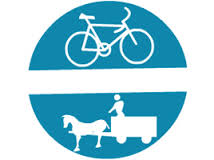 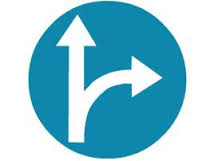 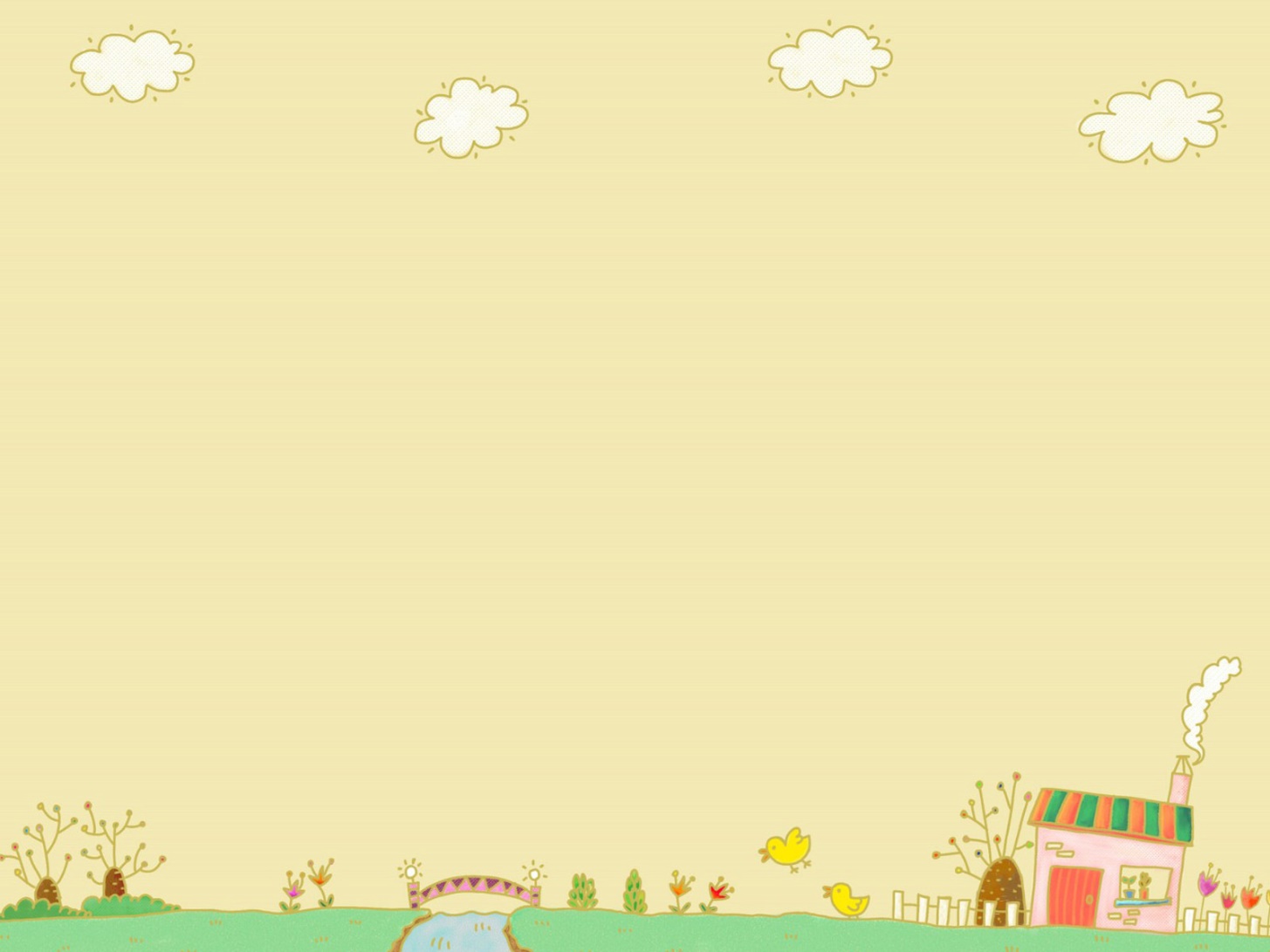 Một số loại biển báo nguy hiểm
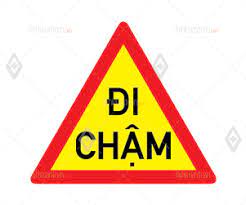 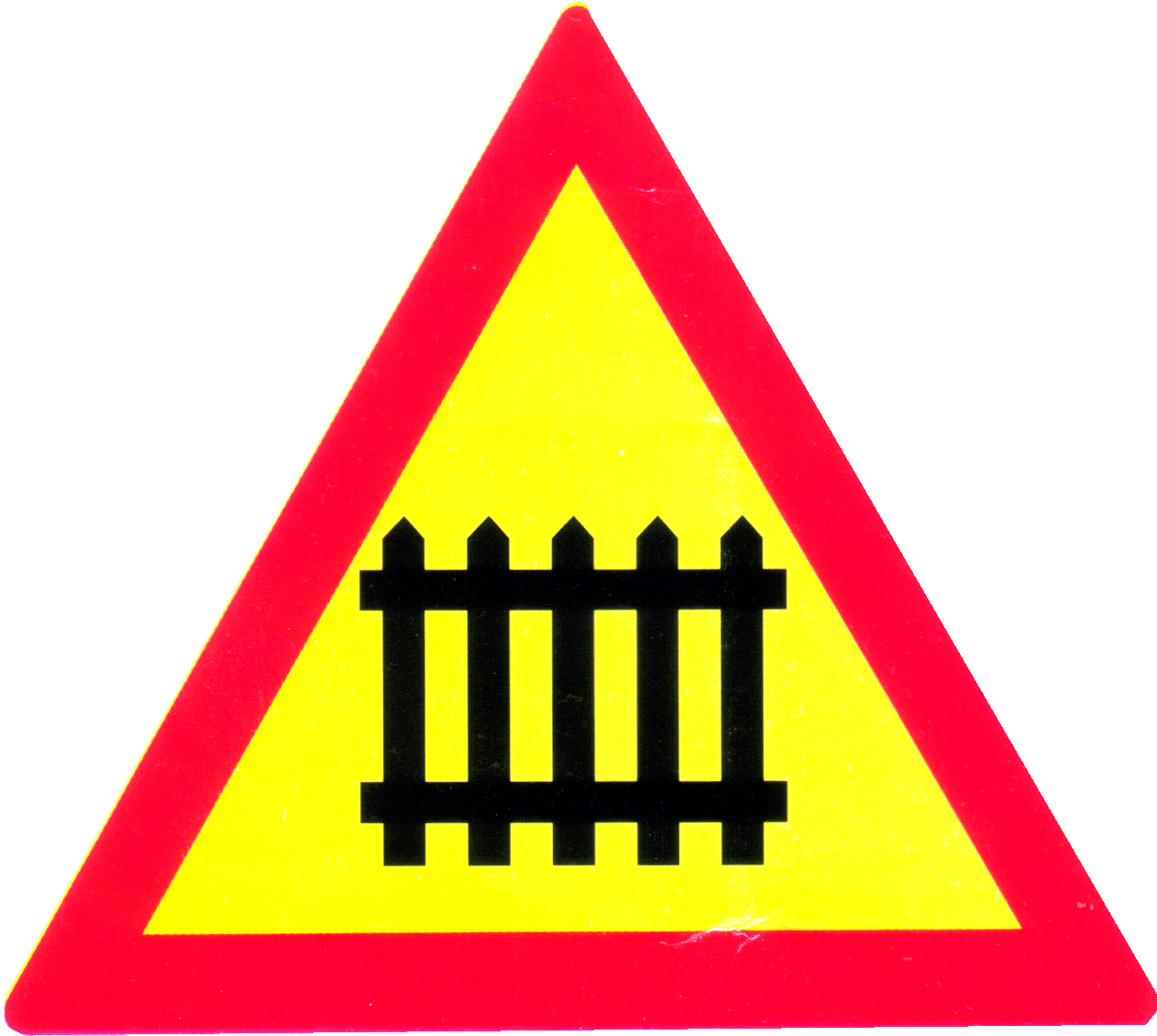 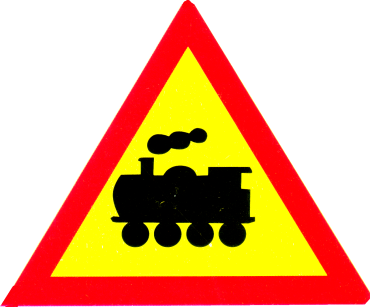 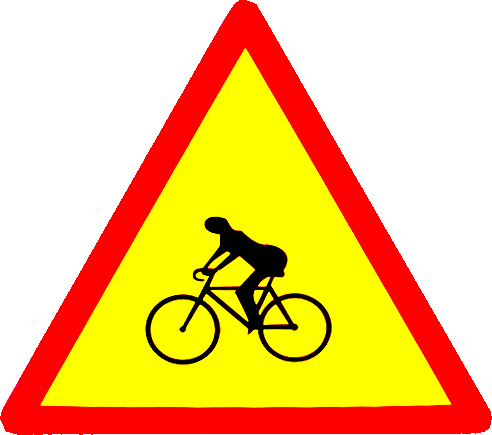 Giao nhau với đường sắt không có rào chắn
Người đi xe đạp cắt ngang
Giao nhau với đướng sắt 
           có rào chắn
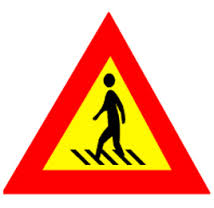 Đường người đi bộ             cắt ngang
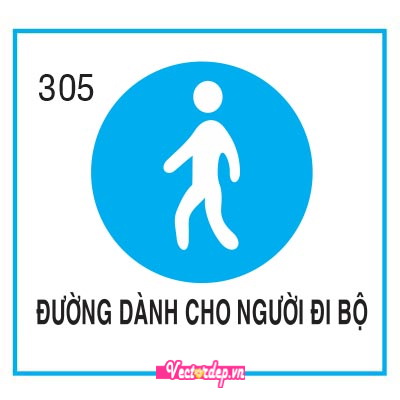 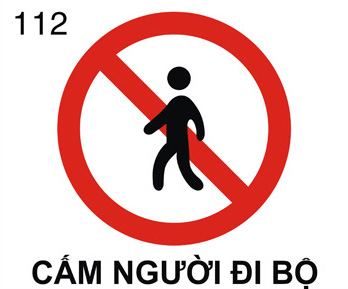 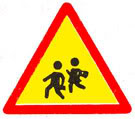 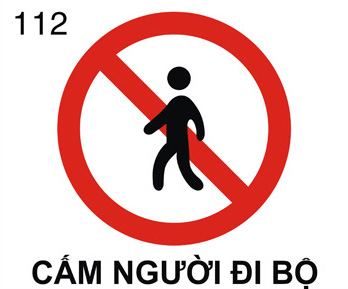 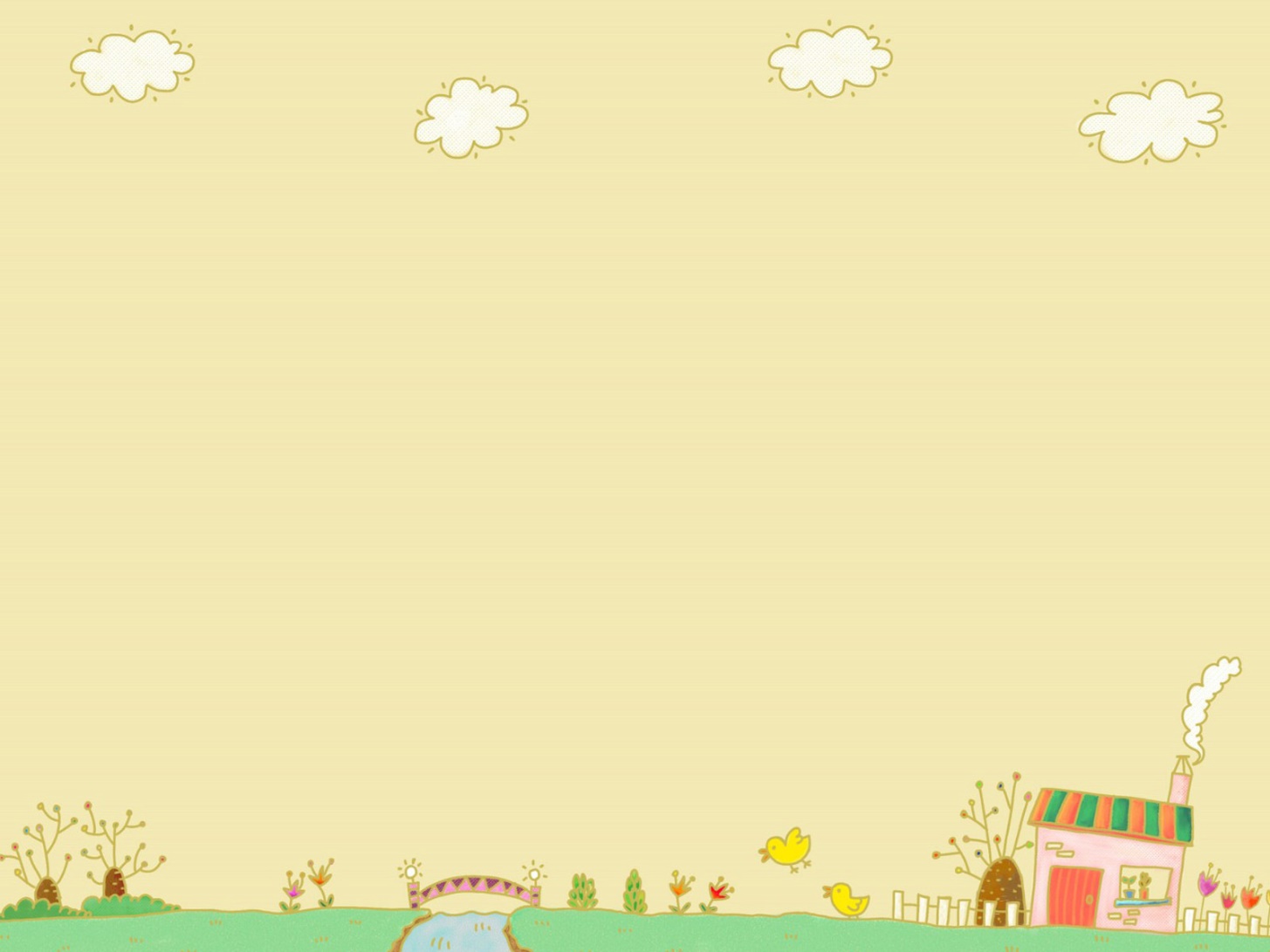 GIÁO DỤC TRẺ
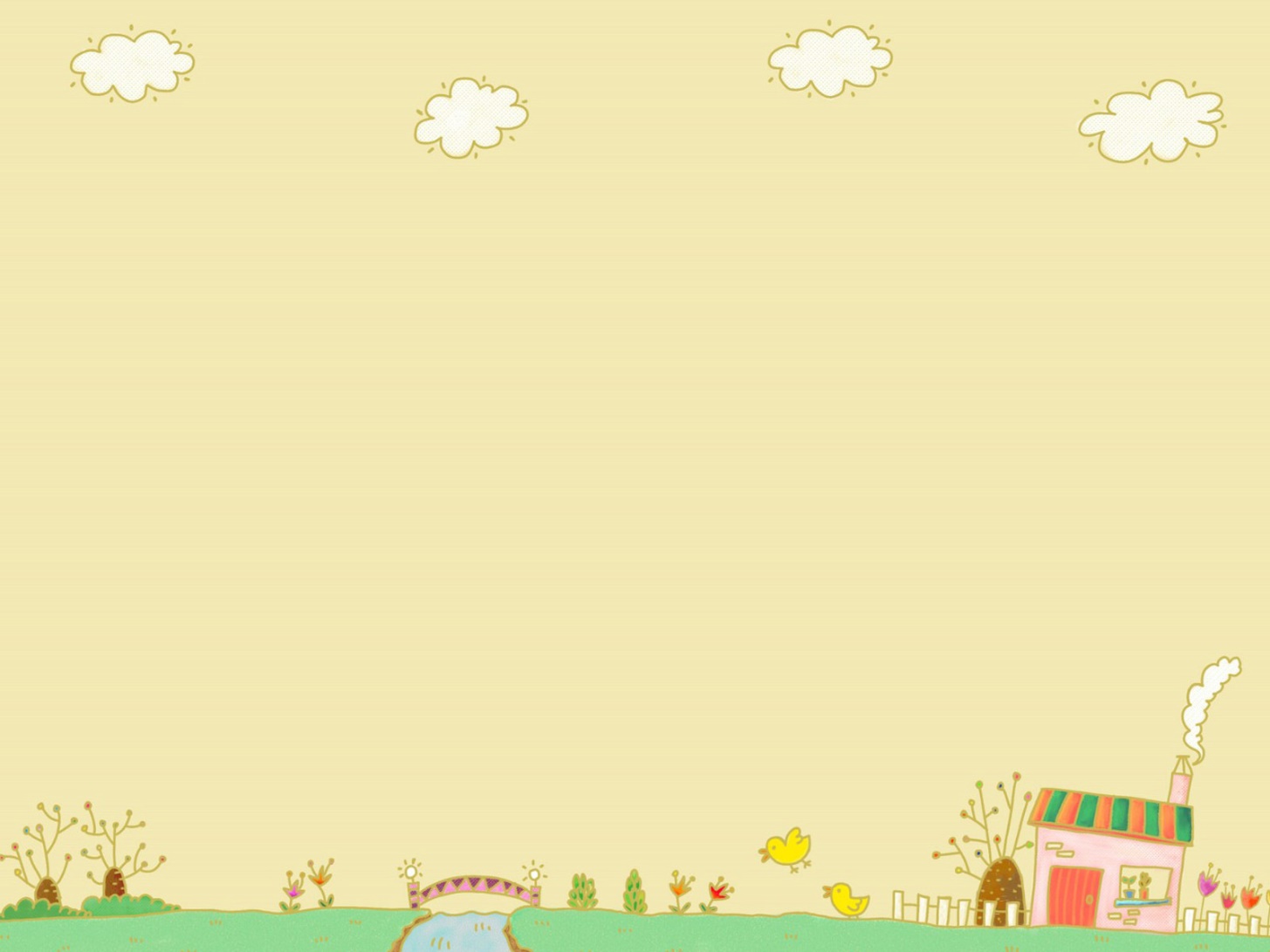 TRÒ CHƠI 1
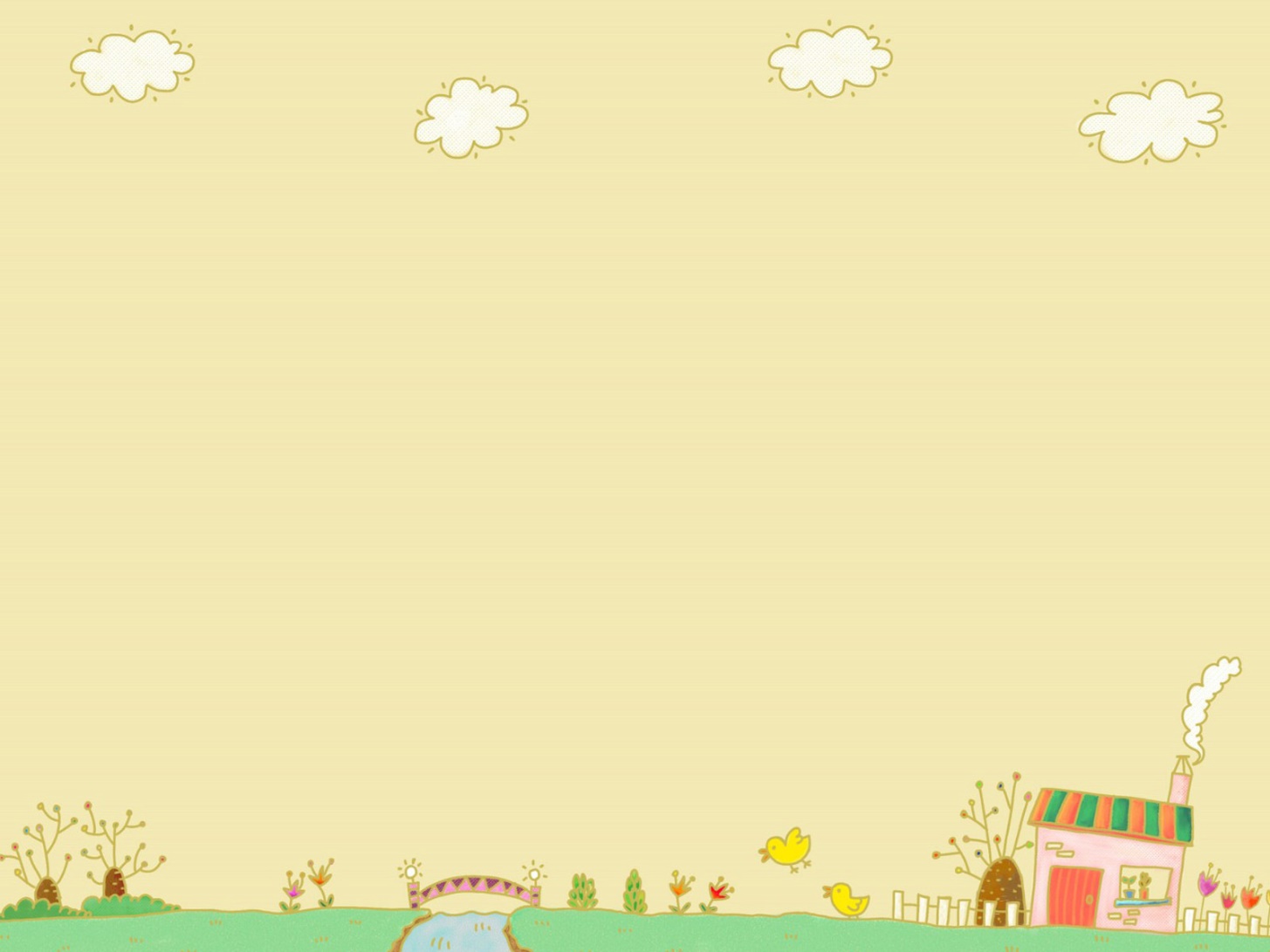 LUẬT CHƠI
*  Luật chơi: Mỗi lần chỉ được chọn một ô hình, không được lặp lại ô hình đã được chọn. Nếu chọn vào ô mất lượt thì sẽ mất quyền chơi. 
* Cách chơi: 
  Mỗi trẻ đều được phát 5 loại biển báo.
  Trên màn hình được bố trí 5 ô có hình ảnh các phương tiện giao thông, sau mỗi ô có 1 câu đố về biển báo.
 Trẻ lần lượt chọn ô chứa phương tiện giao thông mà mình thích.
 Cô click vào ô trẻ chọn và đọc câu đố cho cả lớp cùng đoán. Sau đó, trẻ chọn biển báo và giơ lên sau 3 tiếng chuông 
 Cô cho trẻ xem đáp án đúng bằng cách mời trẻ lên click chuột vào biển báo trẻ chọn. Nếu chọn đúng thì biển báo sẽ bay vào trong và nội dung của biển báo sẽ hiện lên, nếu chọn sai thì biển báo sẽ quay tròn tại chỗ và báo hiệu “Sai rồi!”.
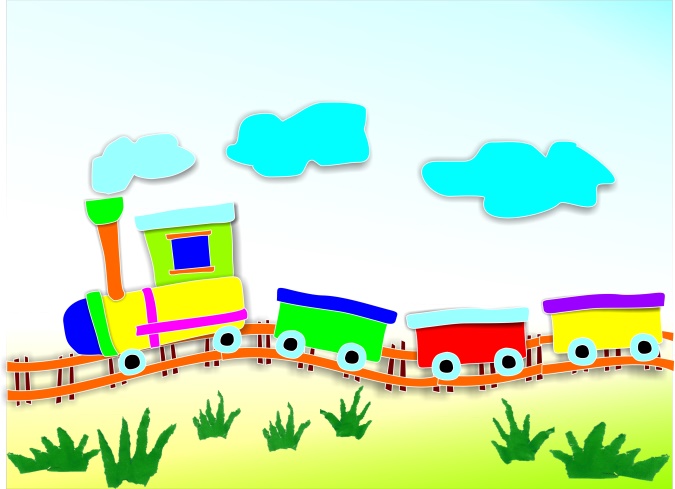 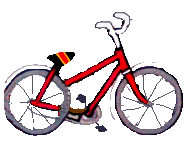 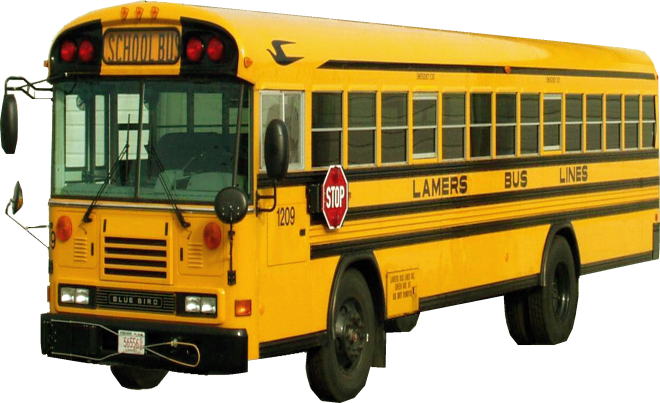 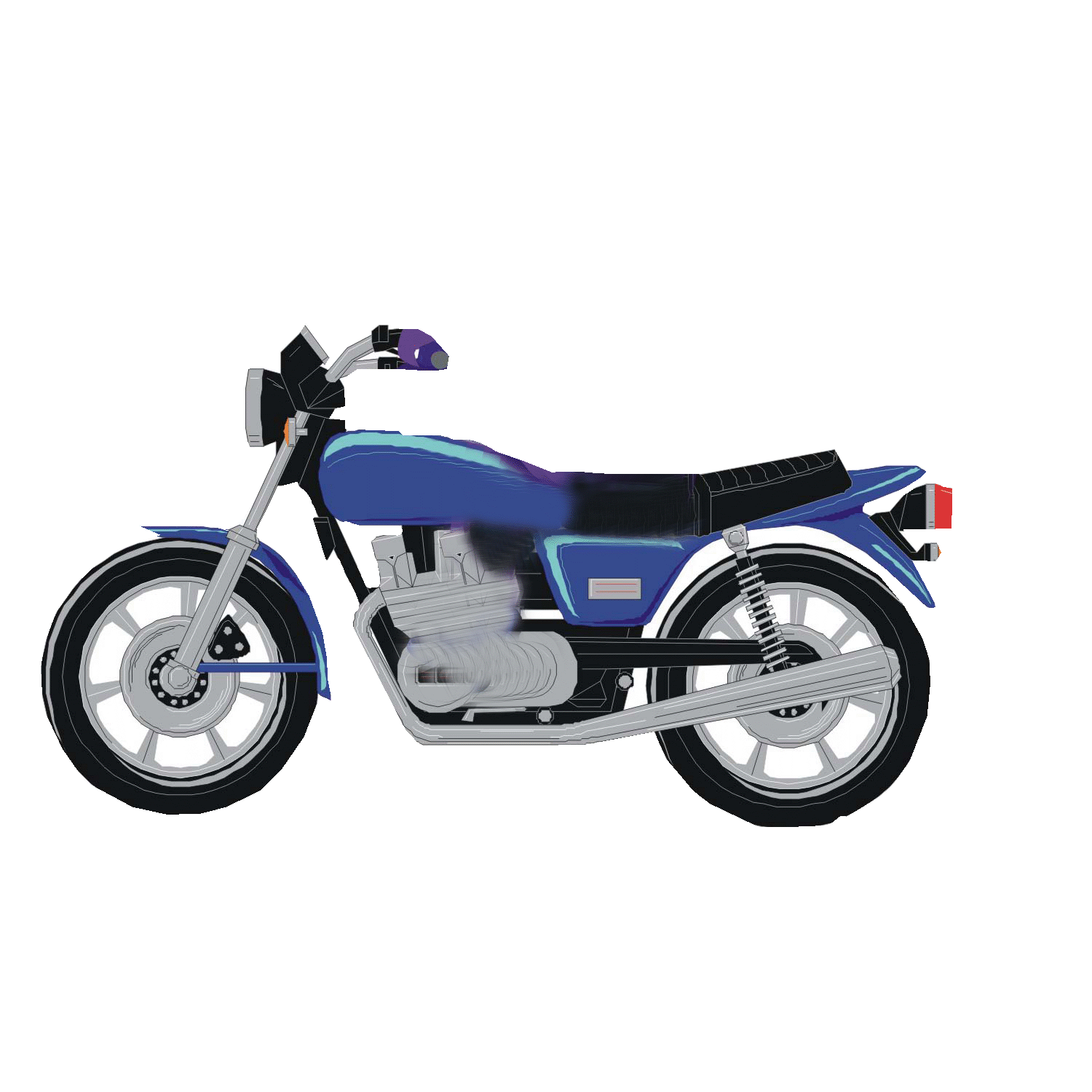 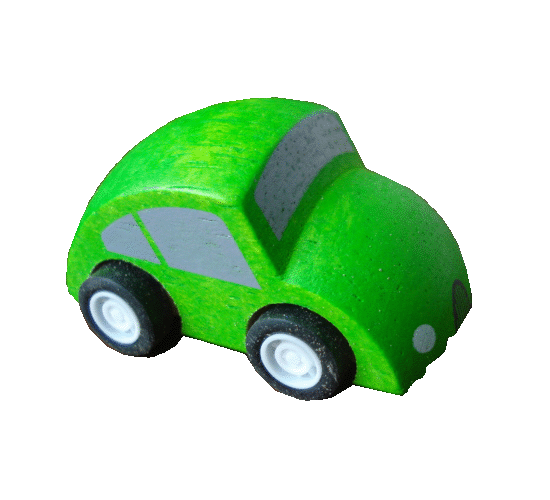 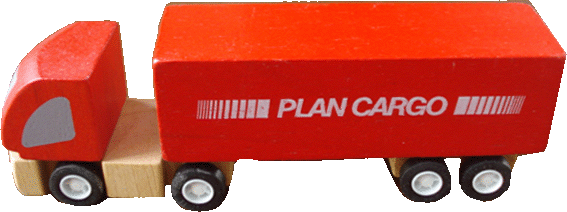 MẤT LƯỢT
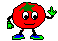 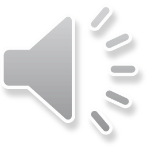 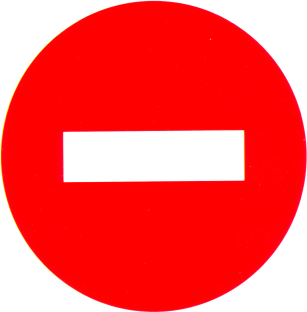 Biển hình tam giác
Viền đỏ nền vàng
Có hai trẻ em
Bé thử đoán xem 
Biển gì vậy nhé!
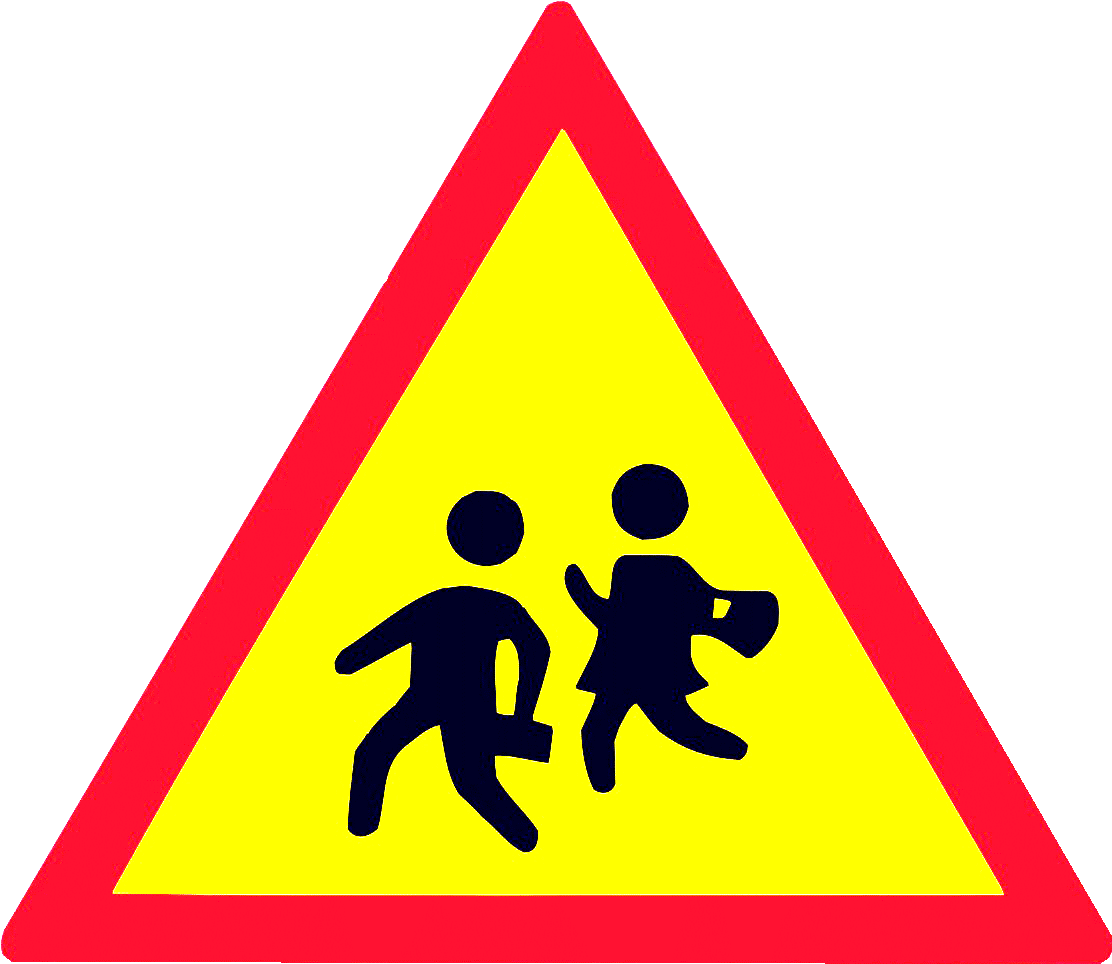 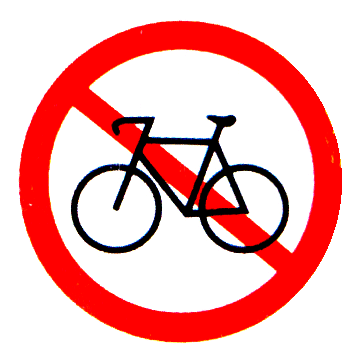 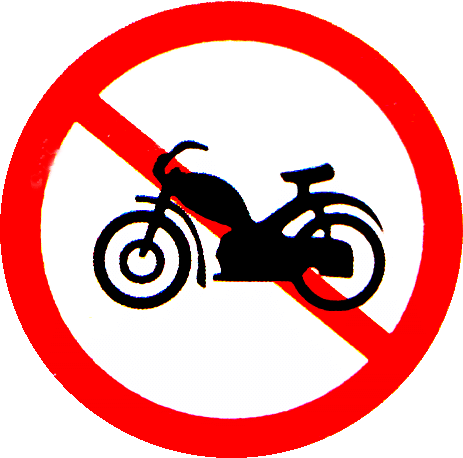 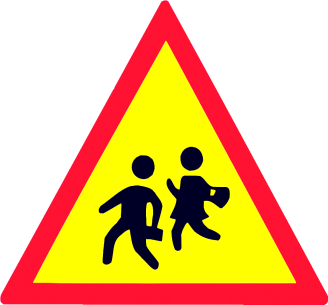 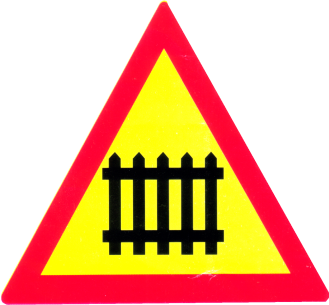 Trẻ em
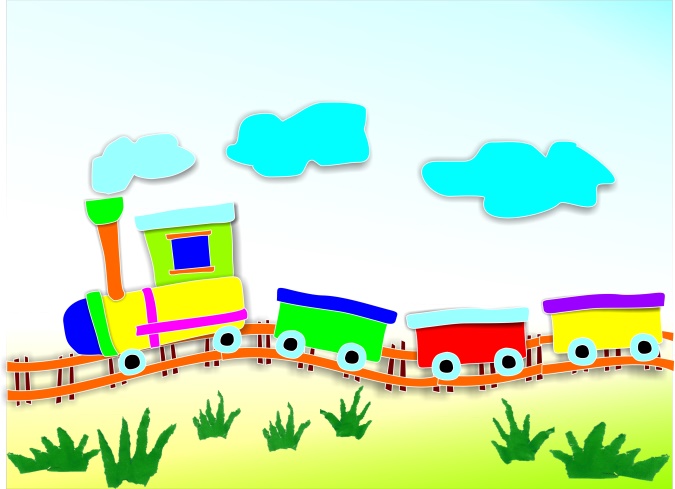 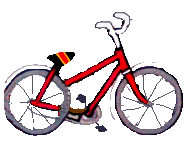 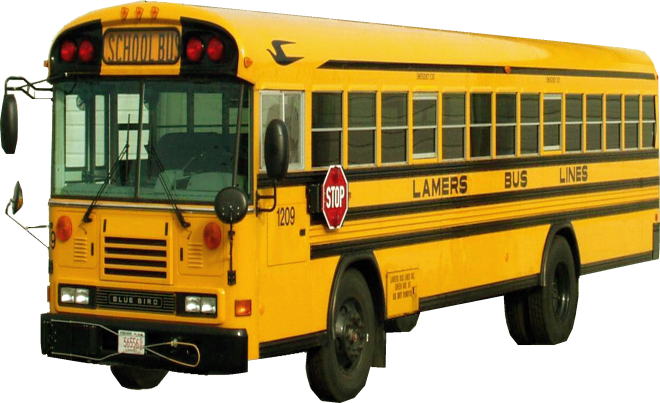 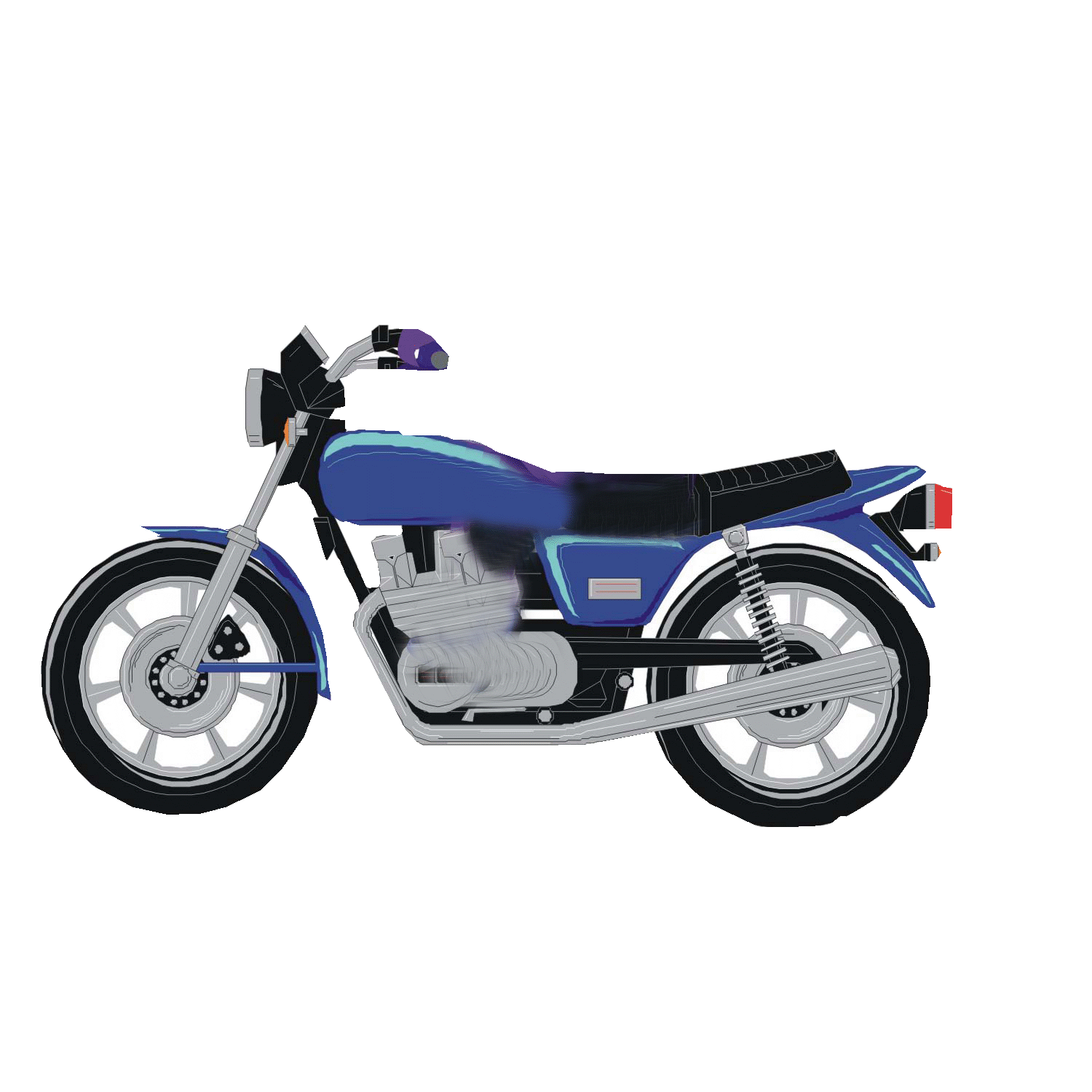 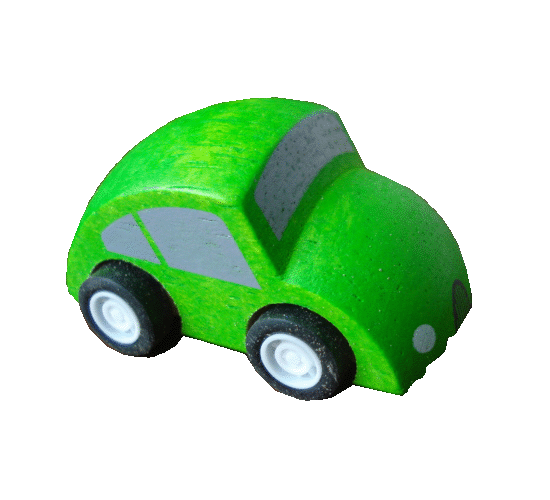 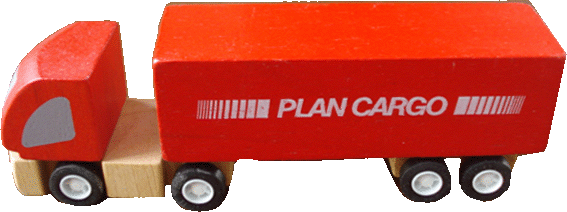 MẤT LƯỢT
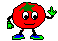 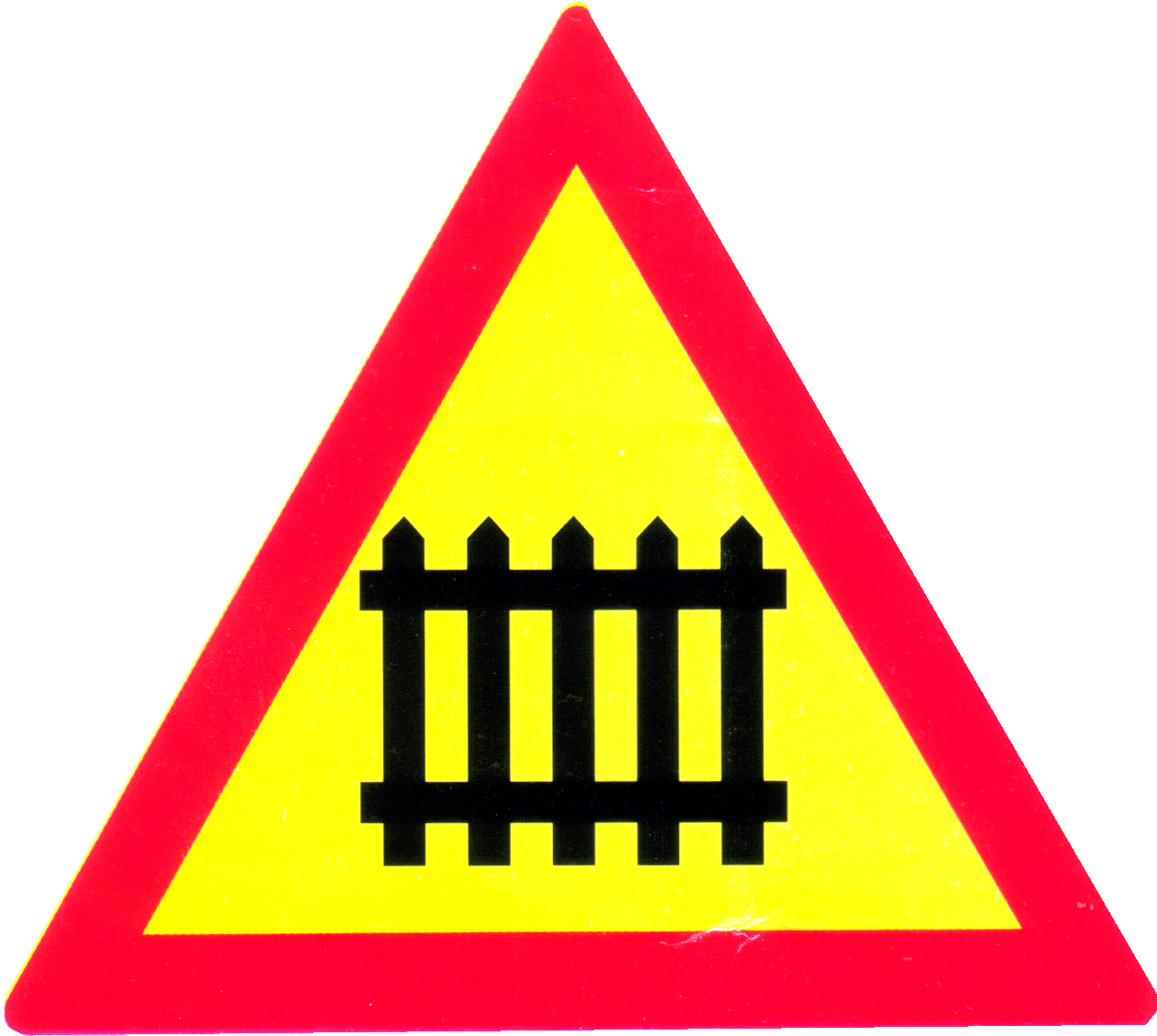 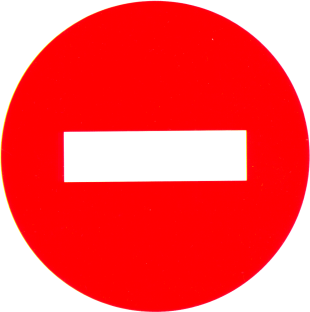 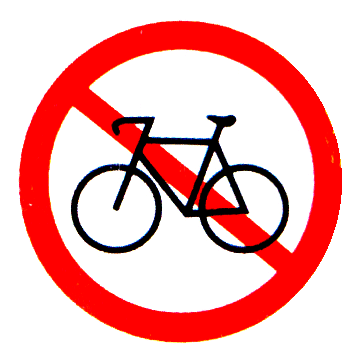 Hãy chọn biển: Giao nhau với đường sắt có rào chắn.
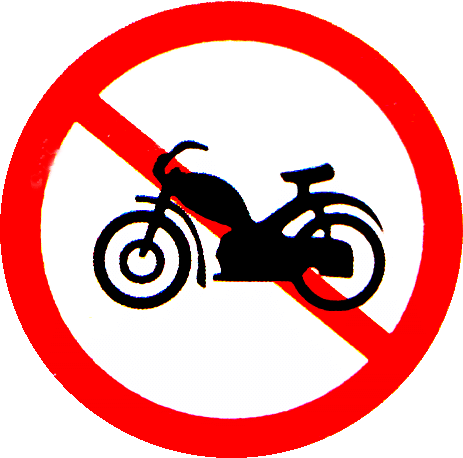 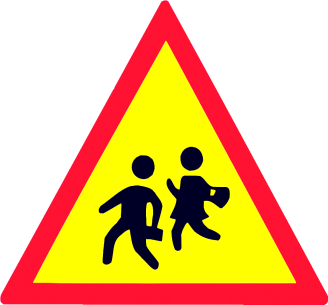 Giao nhau với đường sắt có rào chắn
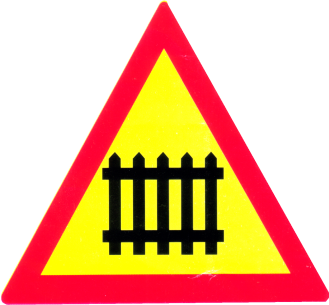 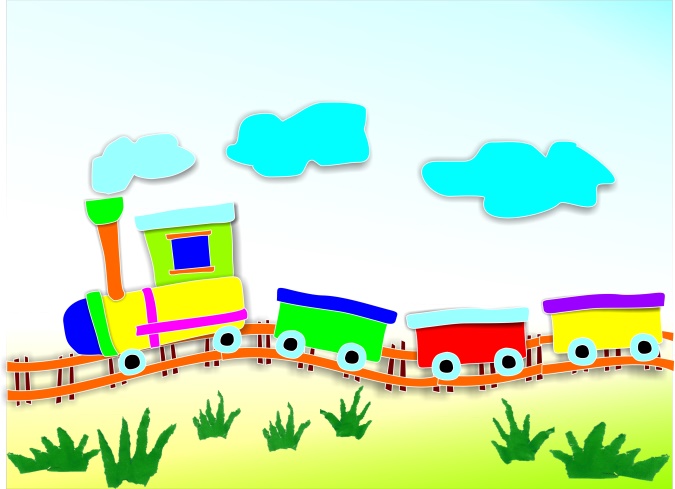 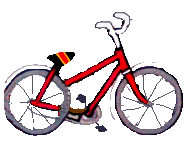 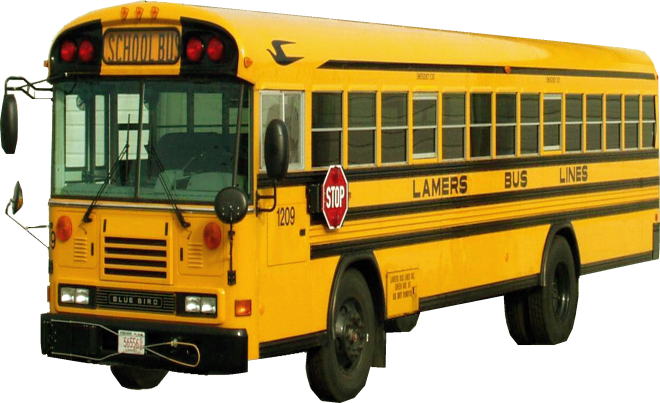 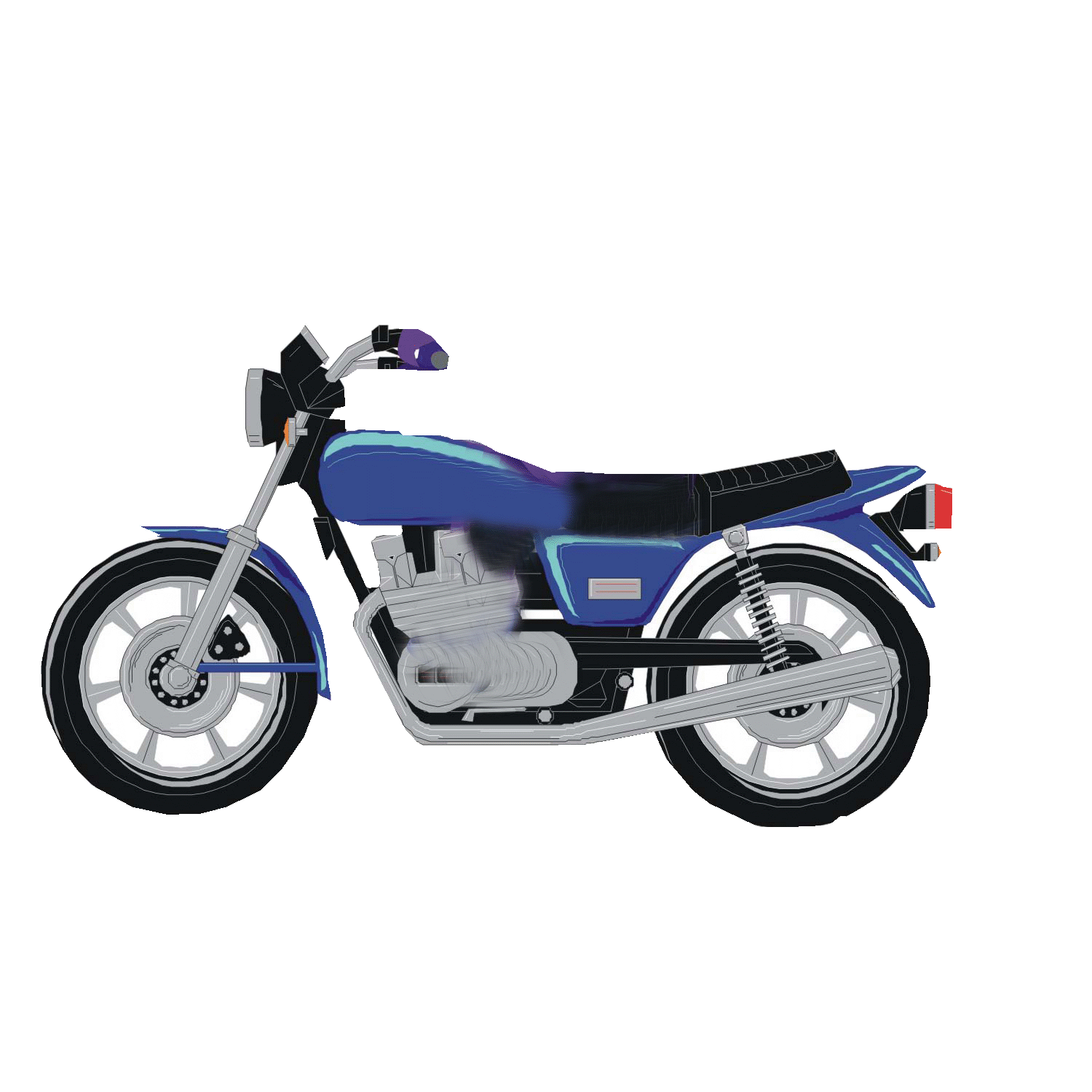 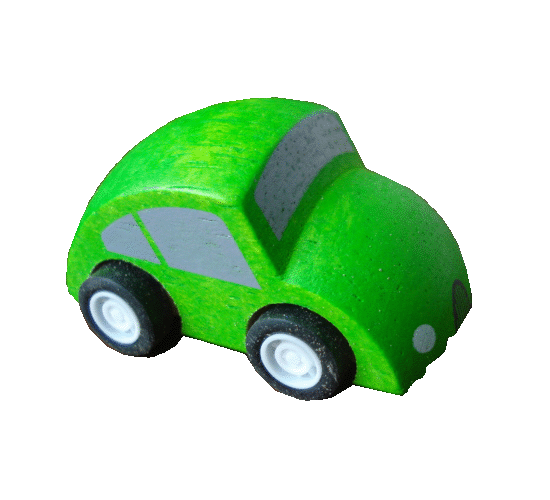 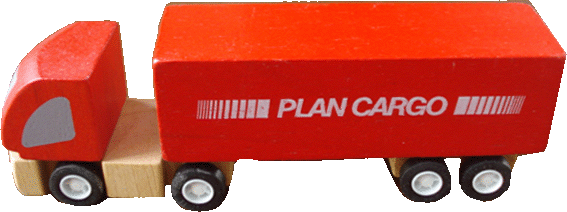 MẤT LƯỢT
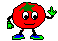 Biển gì hình tròn
Có nền màu đỏ
Vạch trắng chữ nhật
Nằm ngay giữa hình
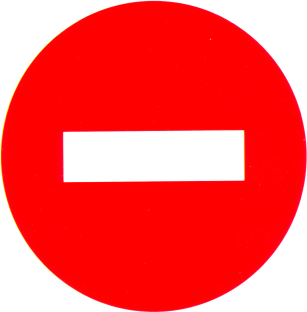 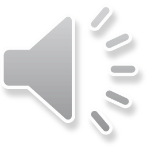 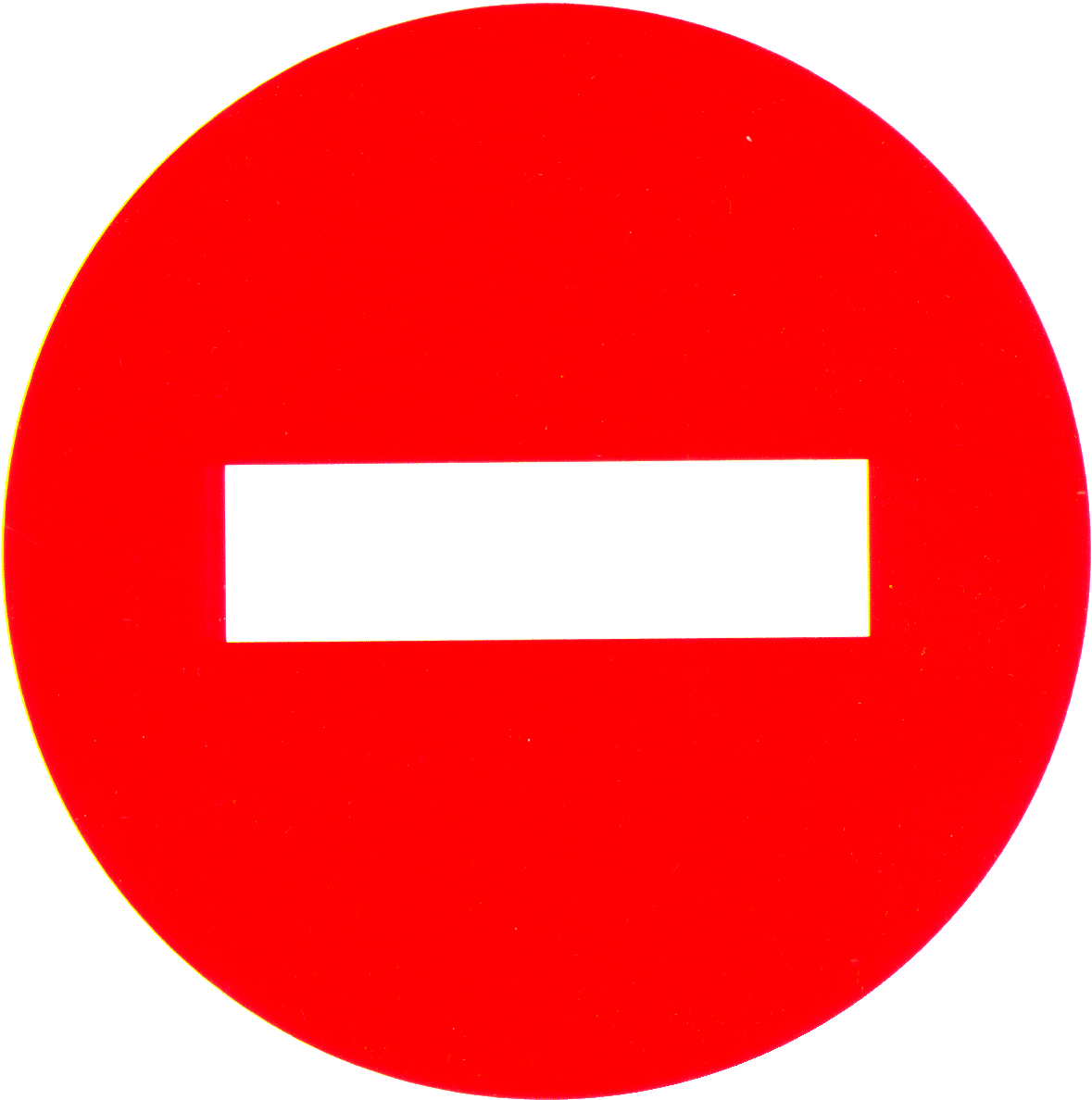 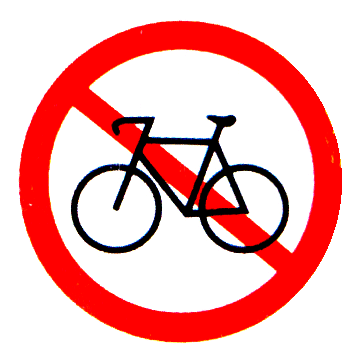 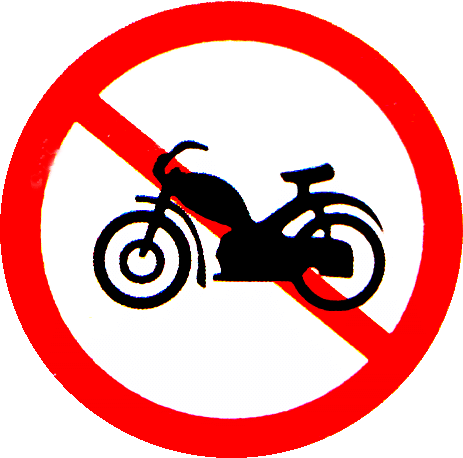 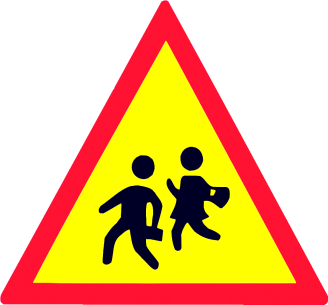 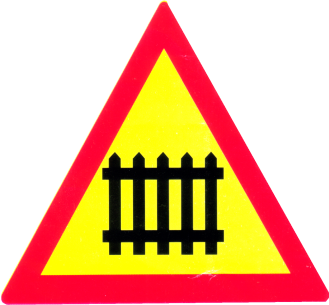 Cấm đi ngược chiều
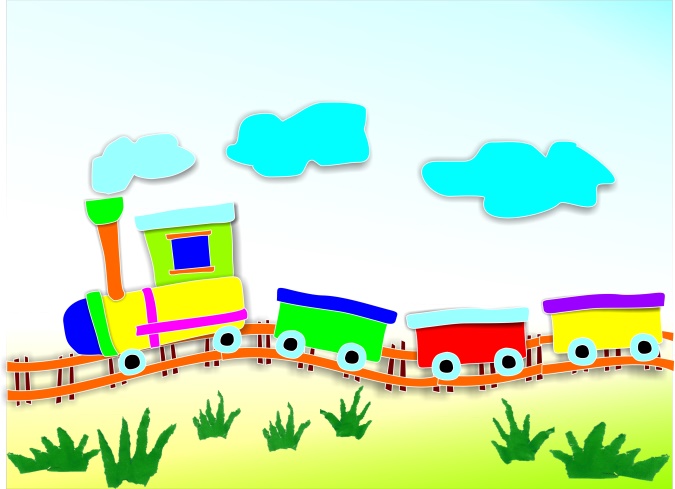 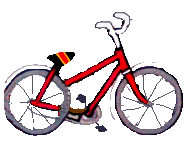 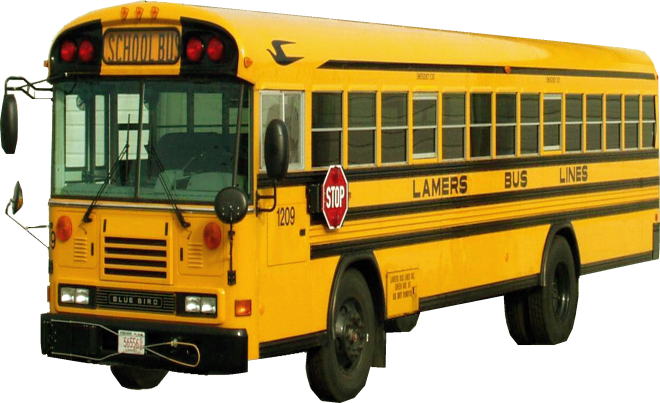 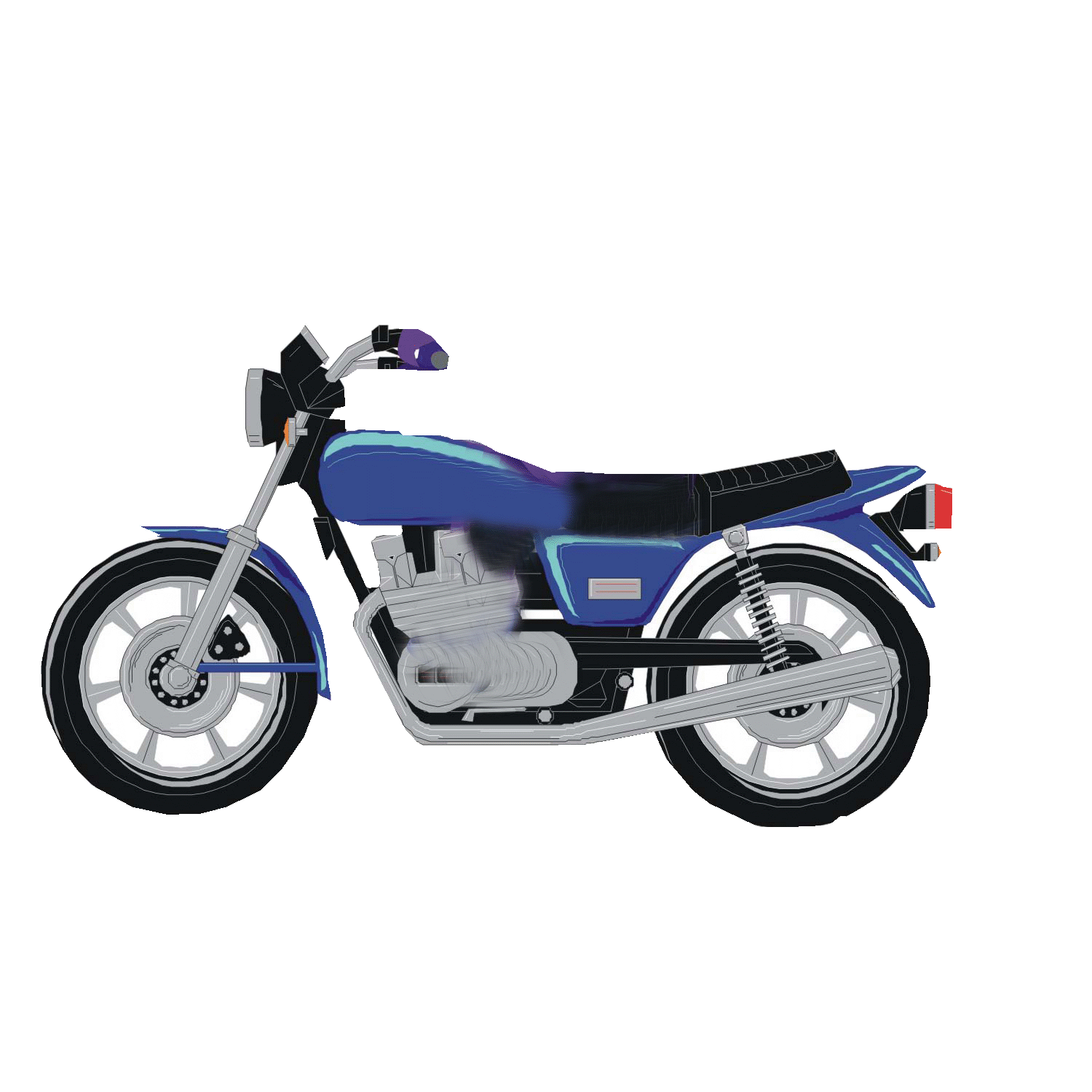 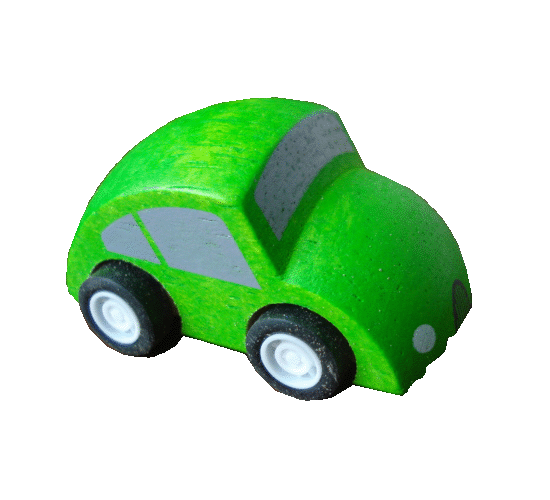 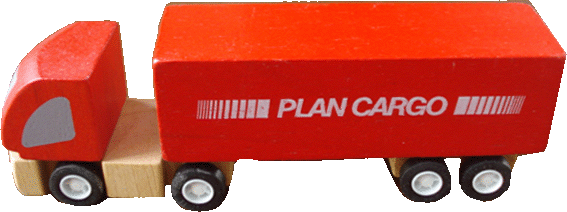 MẤT LƯỢT
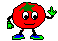 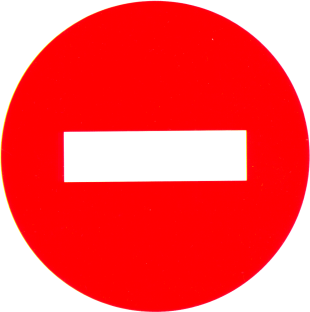 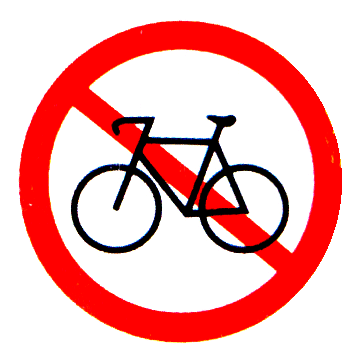 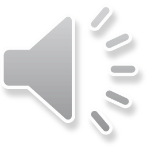 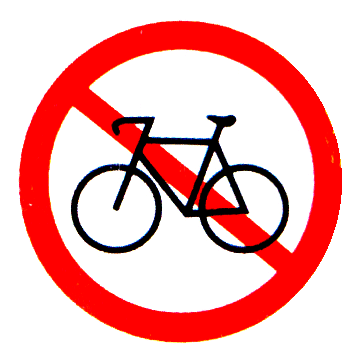 Hãy chọn biển: Cấm xe đạp.
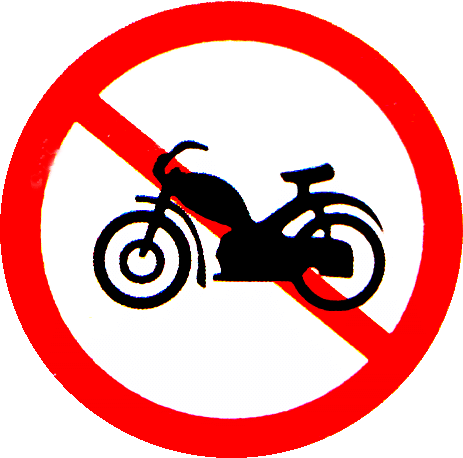 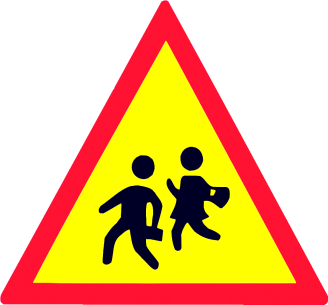 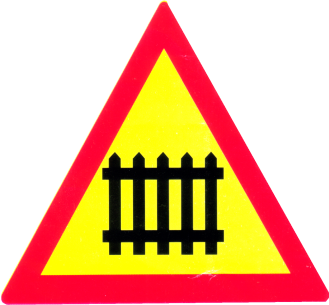 Cấm xe đạp
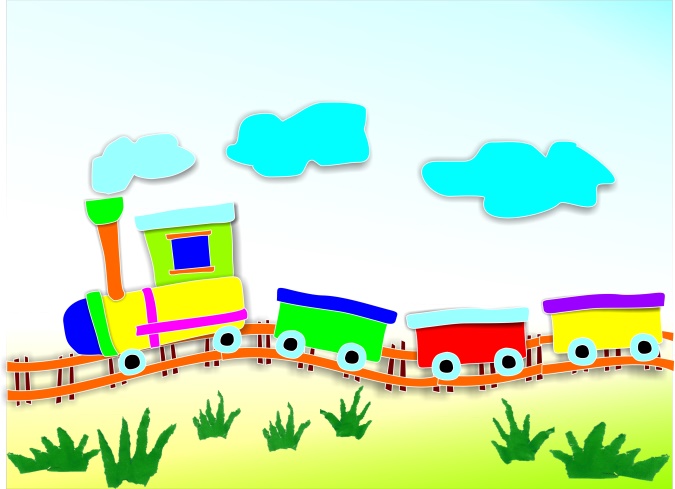 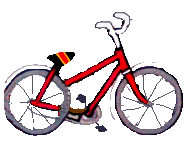 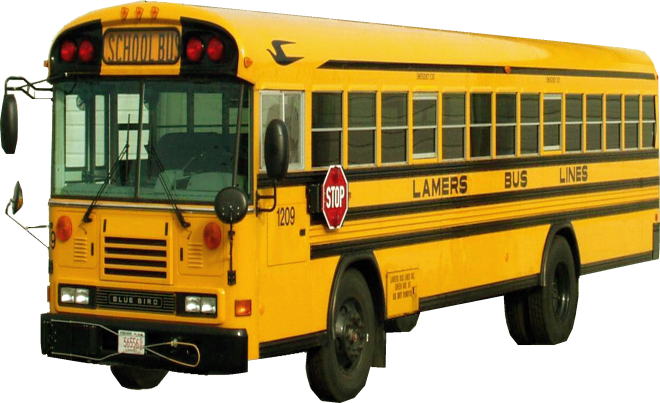 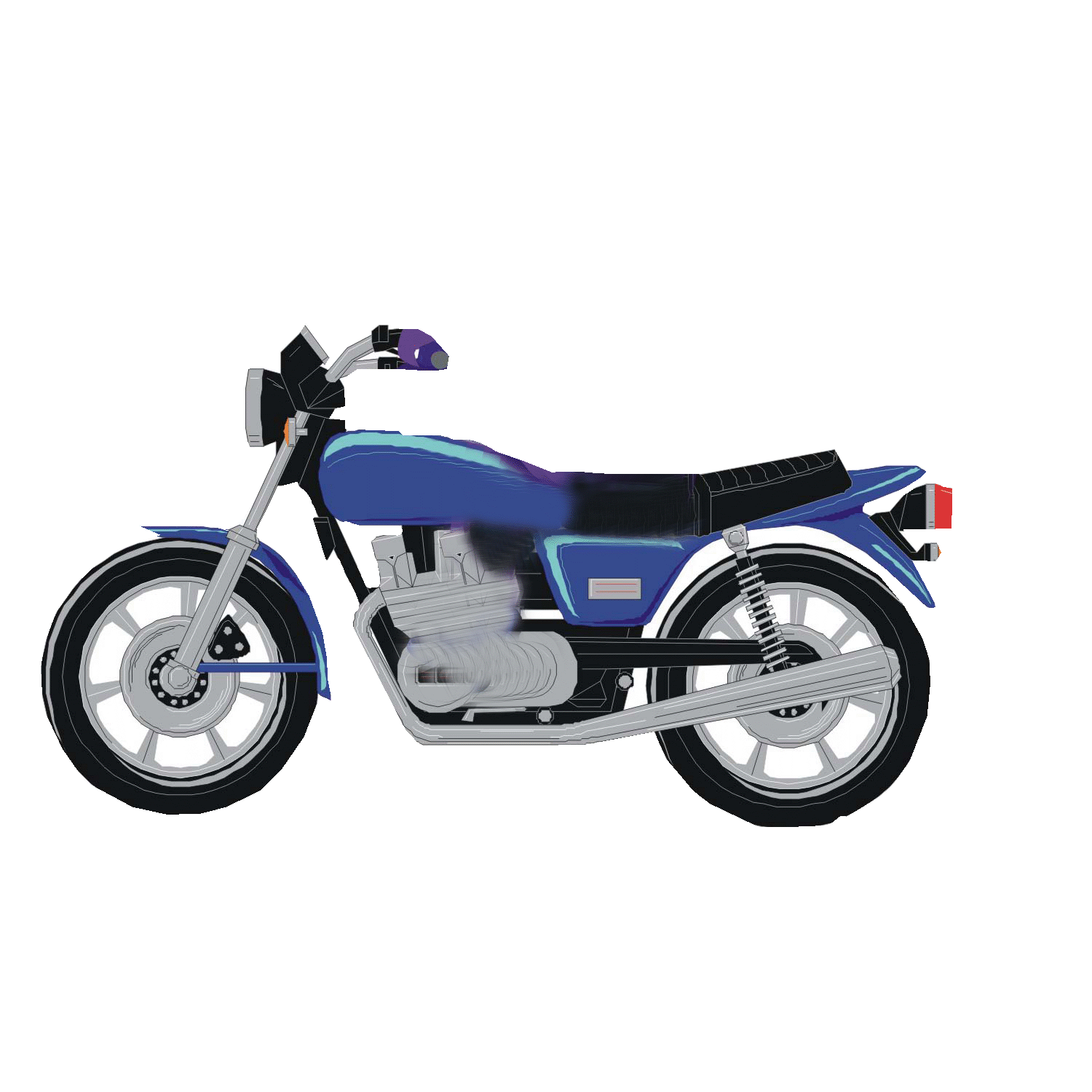 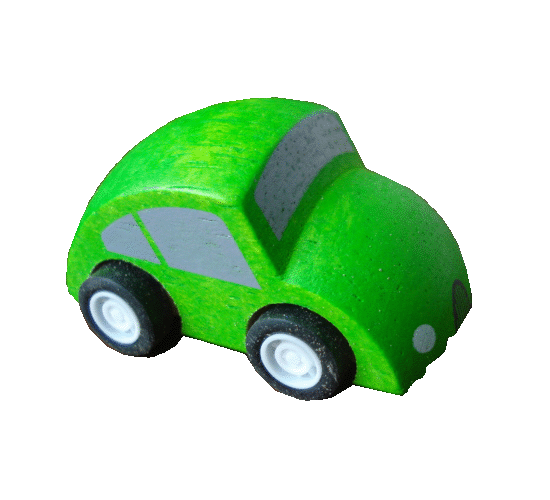 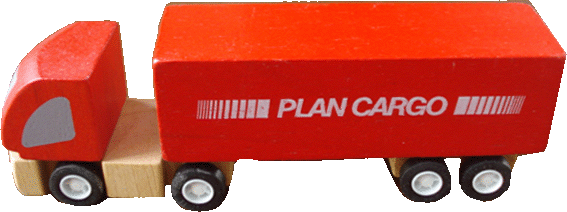 MẤT LƯỢT
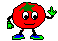 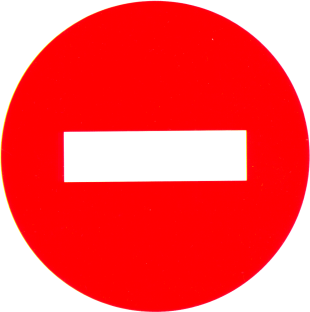 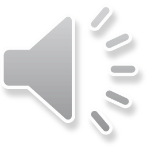 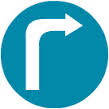 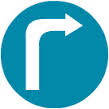 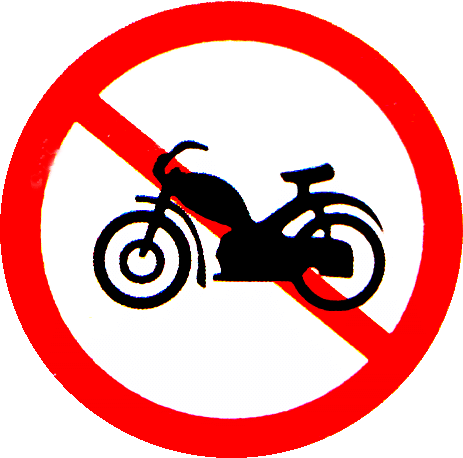 Hình tròn màu xanh
Mũi tên re phải
Bé nào đoán giỏi
Xem biển gì nào?
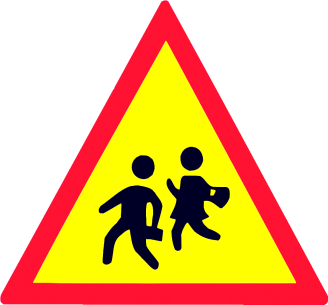 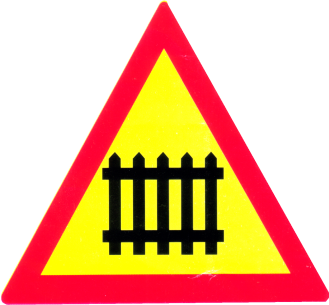 Các xe chỉ được rẽ phải
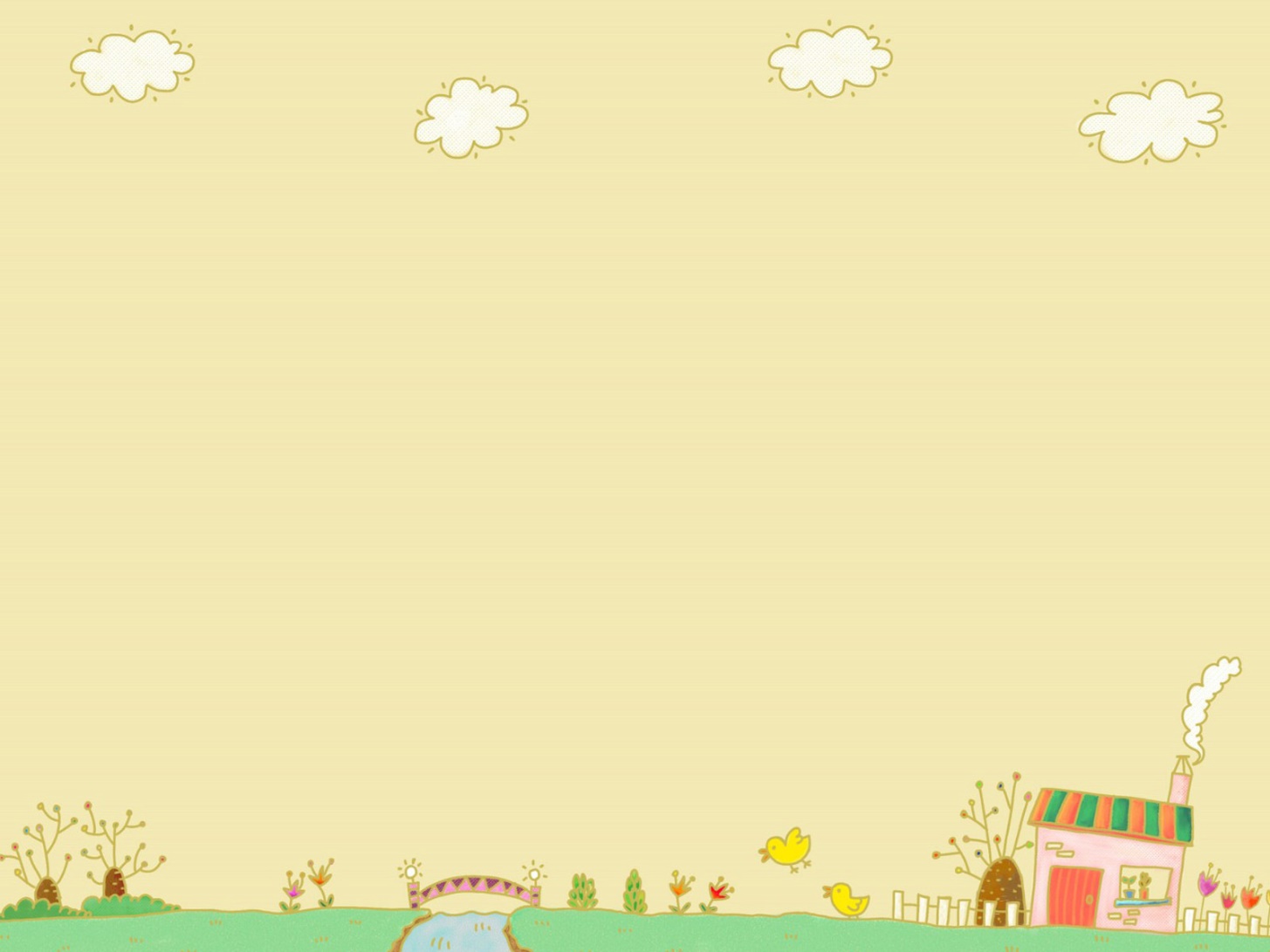 TRÒ CHƠI 2: 
BÉ THỰC HÀNH LÀM 
BIỂN BÁO GIAO THÔNG
Cô chuẩn bị nhiều nguyên vật liệu
Trẻ thực hành tạo hình những biển báo mà trẻ thích
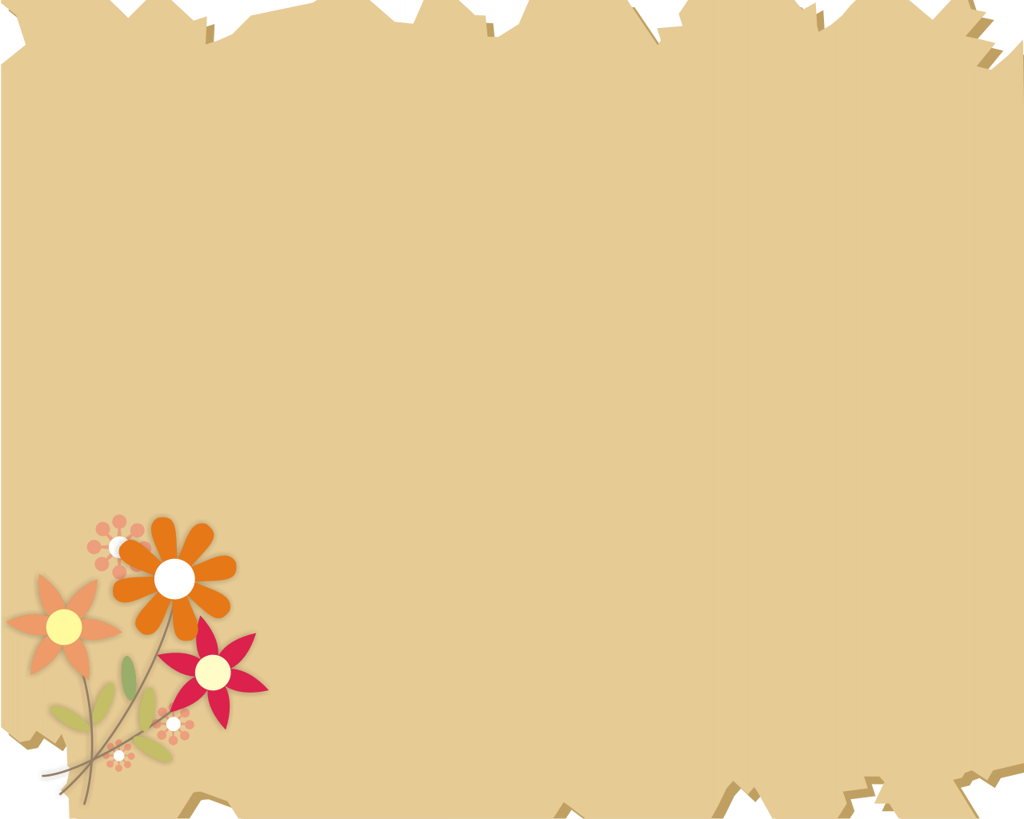 CÁC NGUYÊN VẬT LIỆU
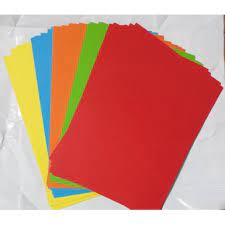 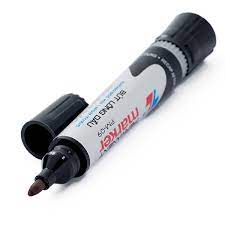 Bìa màu
Bút dạ đen
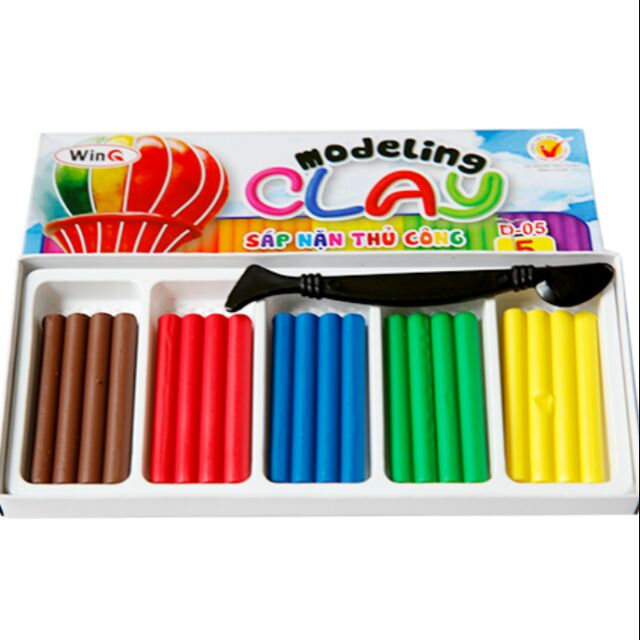 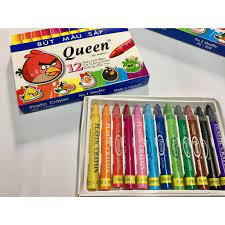 Khuy gỗ
Đất nặn
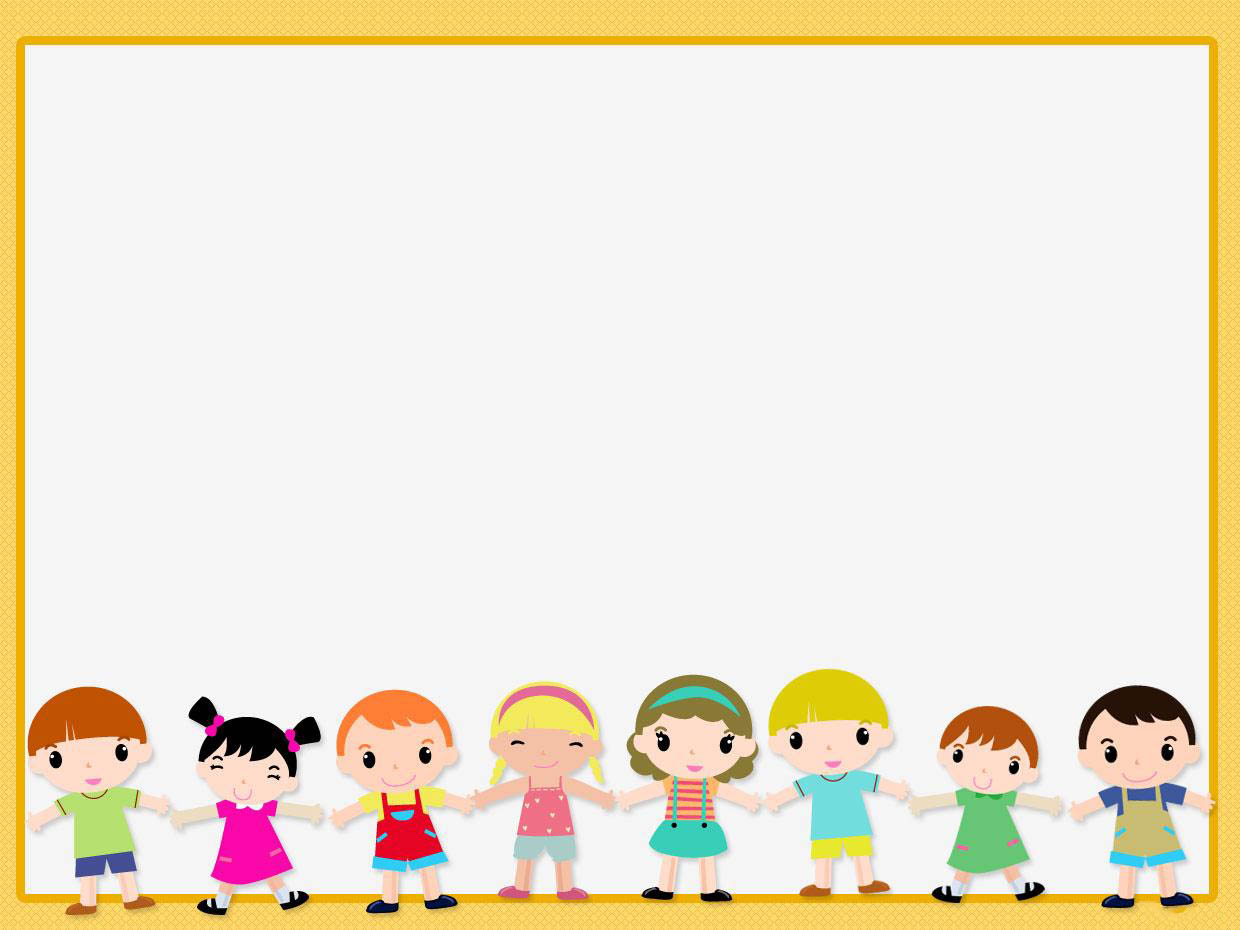 XIN CHÀO VÀ HẸN GẶP LẠI

CHÚC CÁC BÉ CHĂM NGOAN HỌC GIỎI